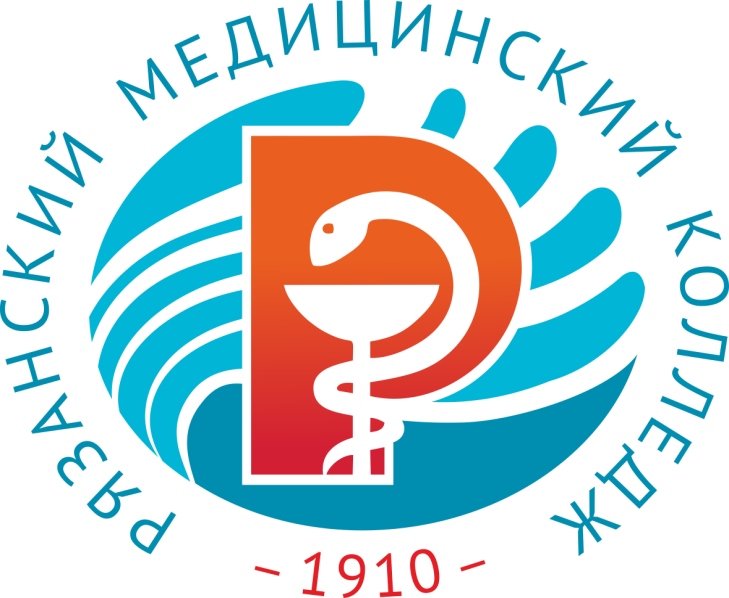 Презентация деятельности Волонтерского центраОГБПОУ «Рязанский медицинский колледж»
Волонтёрский центр
Председатель: мирошкина юлия
Волонтёрский отряд «рождённые для жизни»
Волонтёры-медики
Куратор: Стрельцова Анна
Куратор: Милина Алина
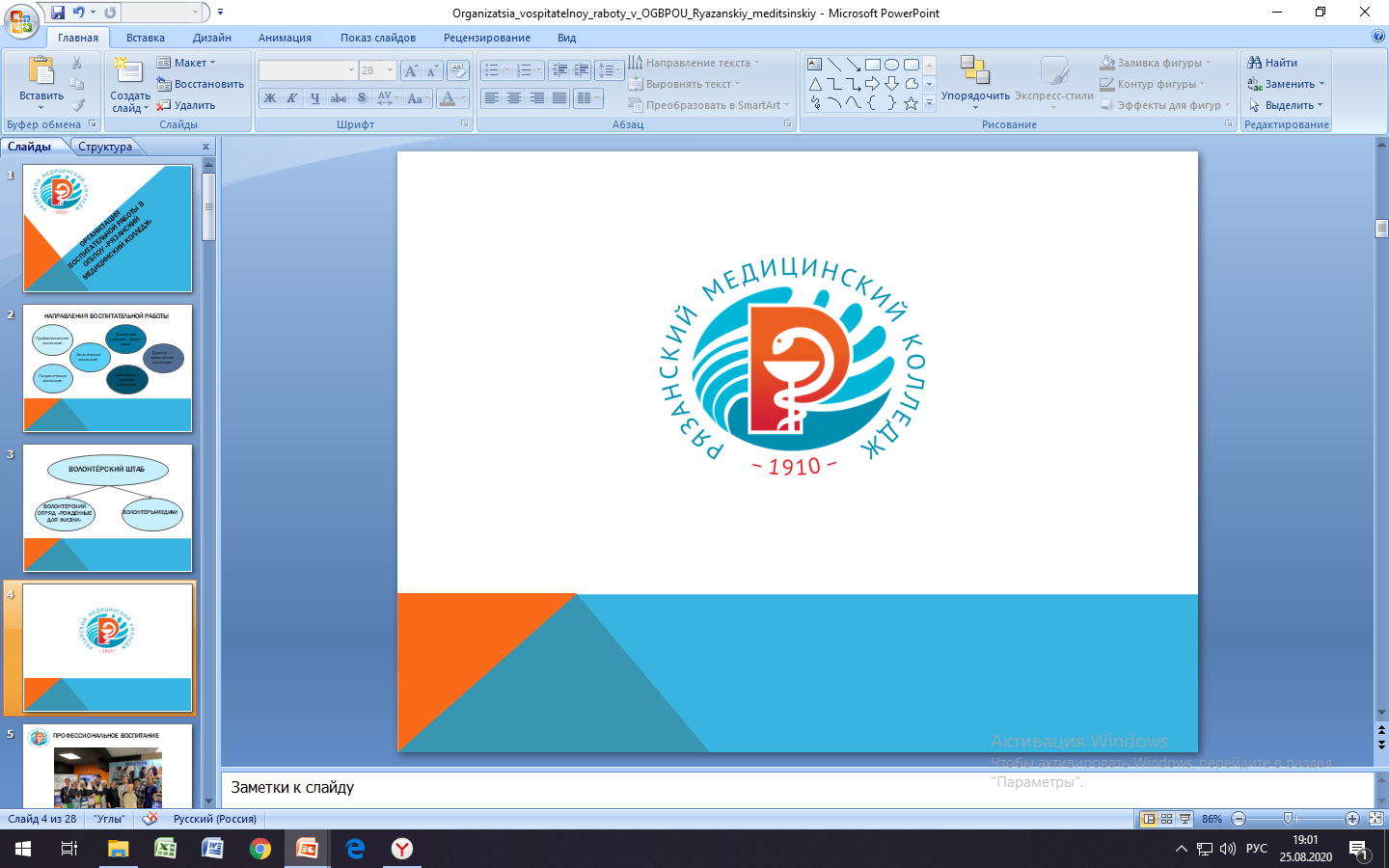 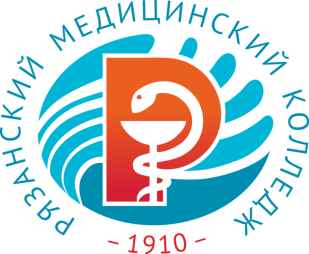 Волонтёрский центр
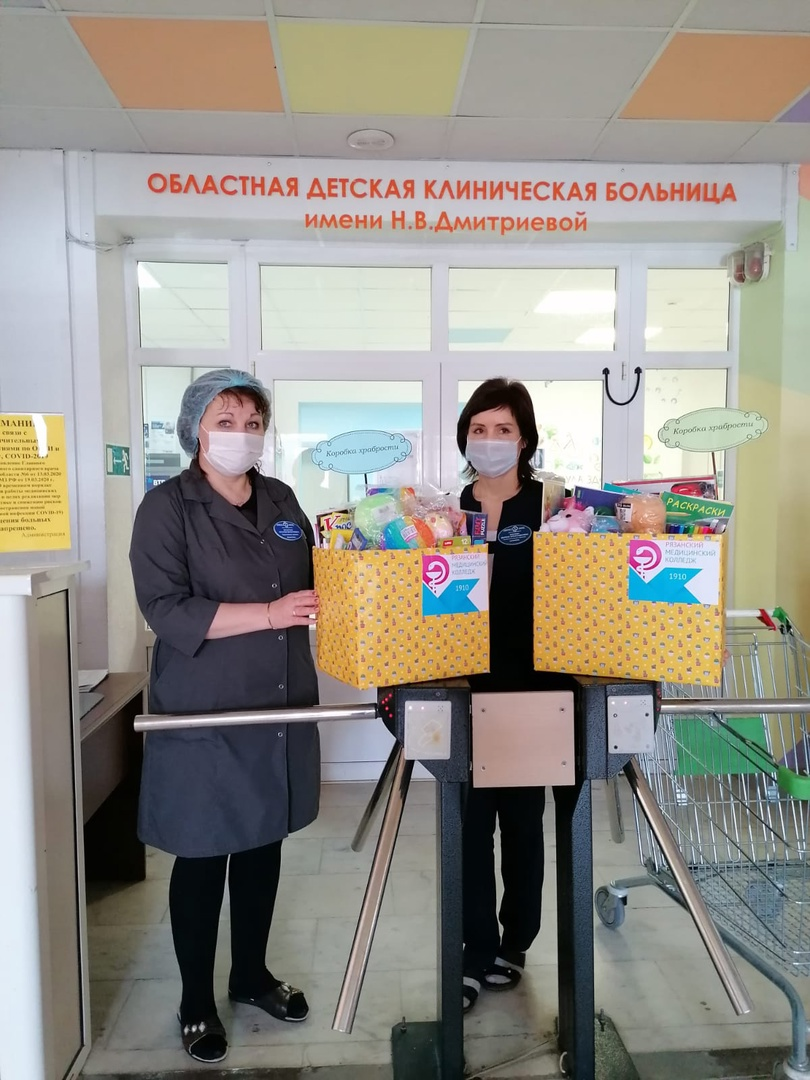 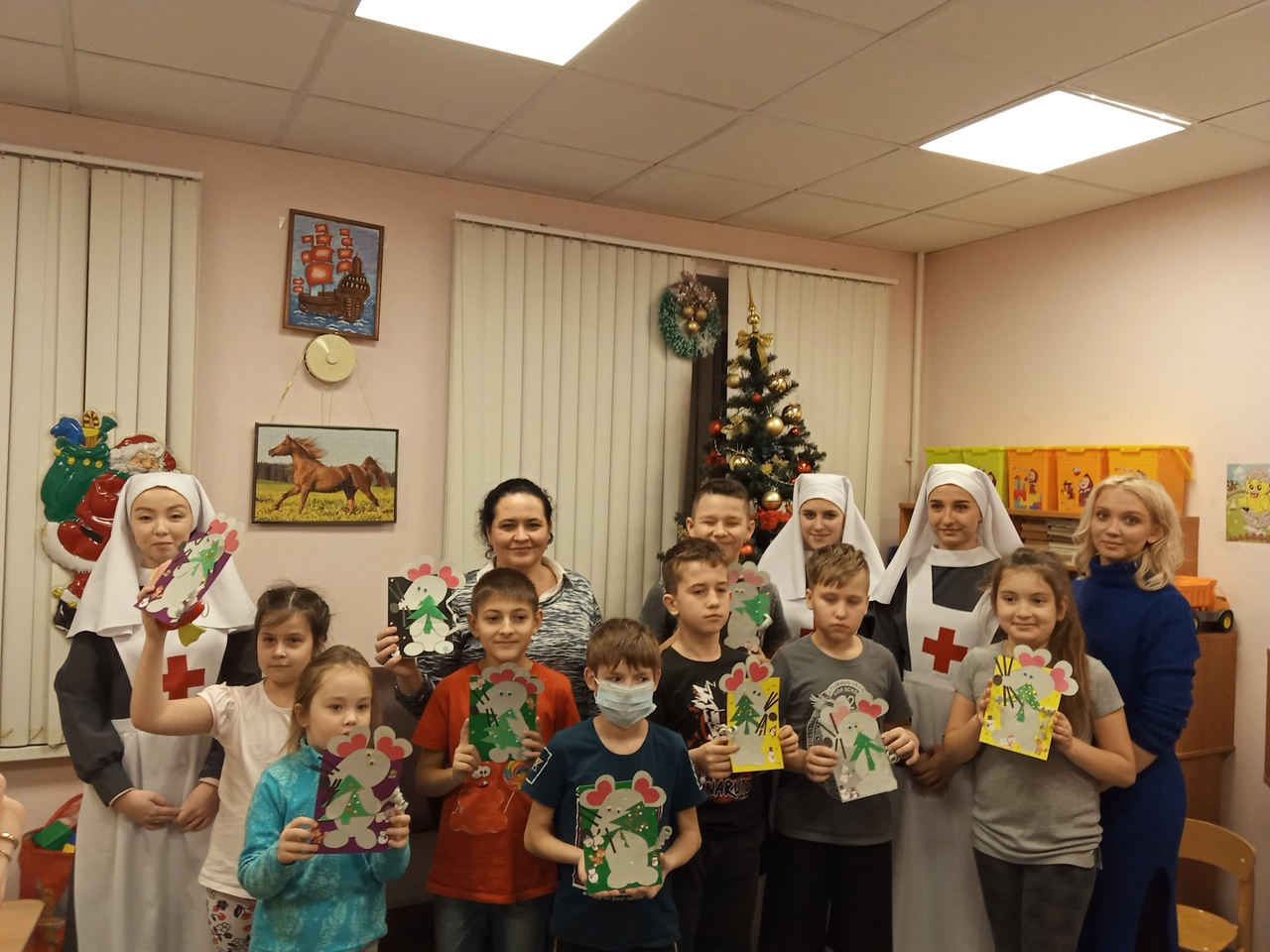 Работа с ГБУ РО «ОДКБ им. Н.В. Дмитриевой»
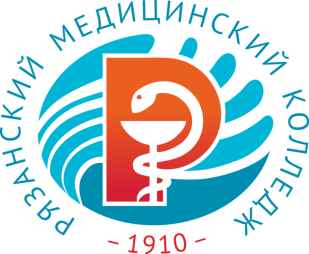 Волонтерский центр
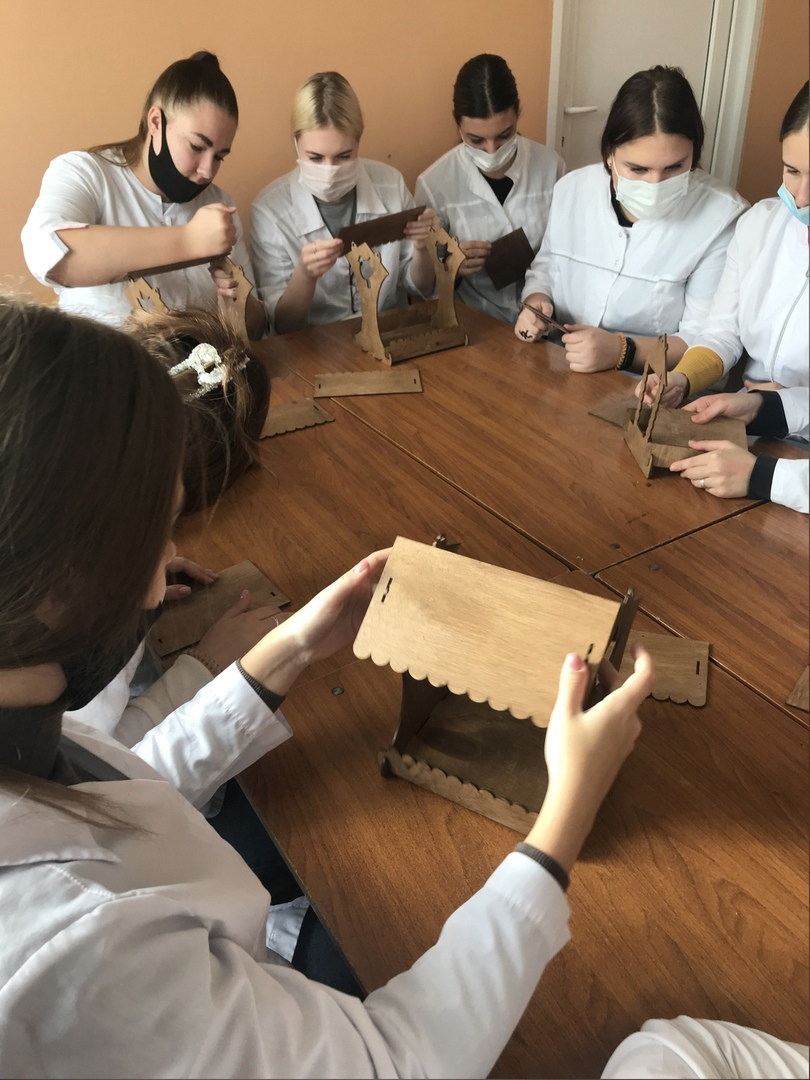 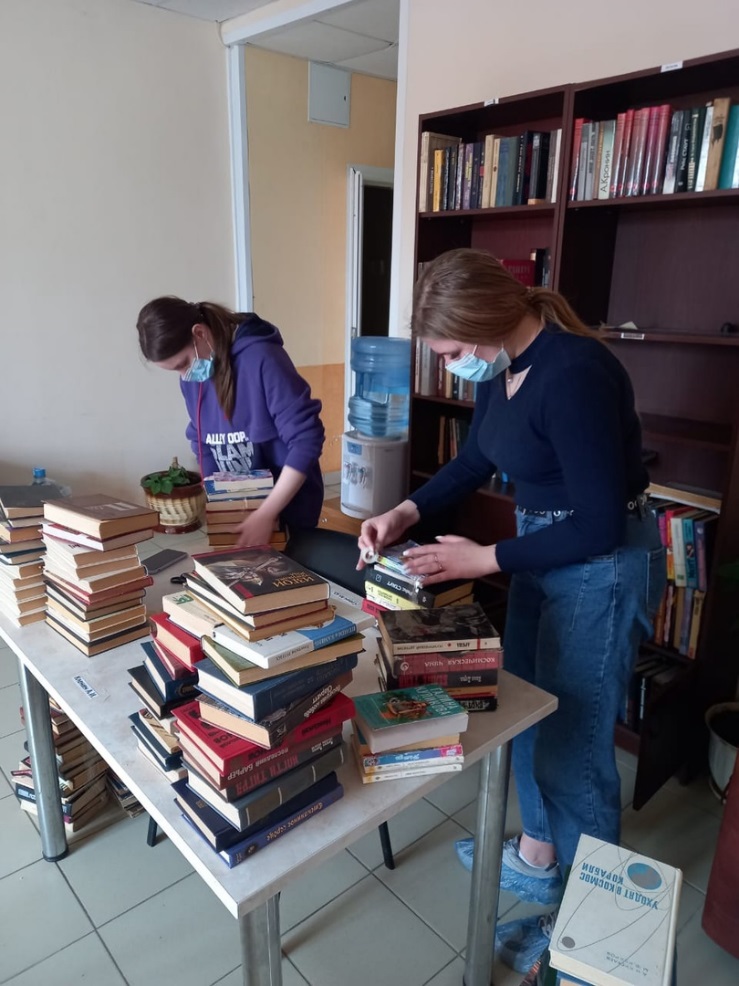 Работа с Рязанский геронтологический центр им. П.А. Мальшина
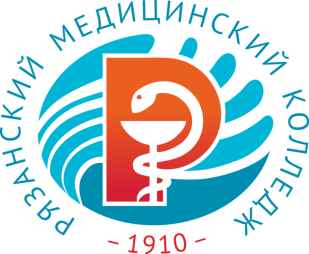 Волонтёрский центр
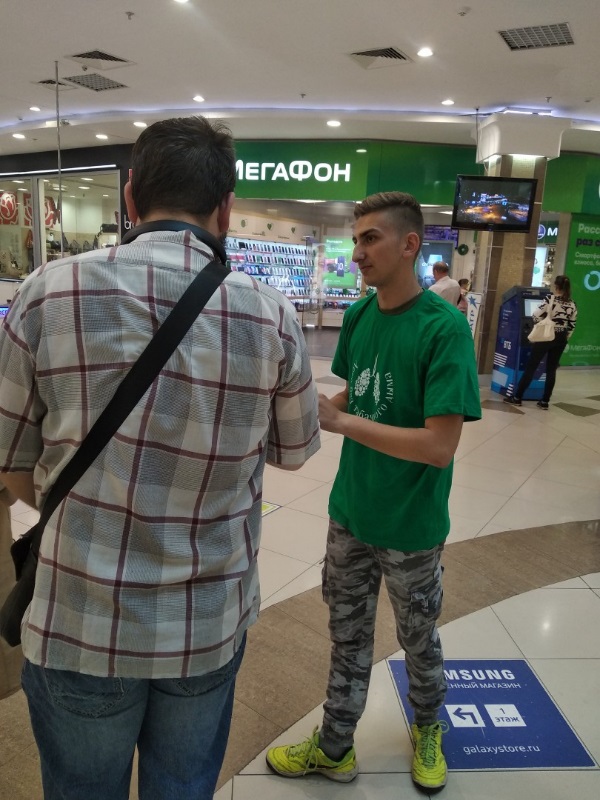 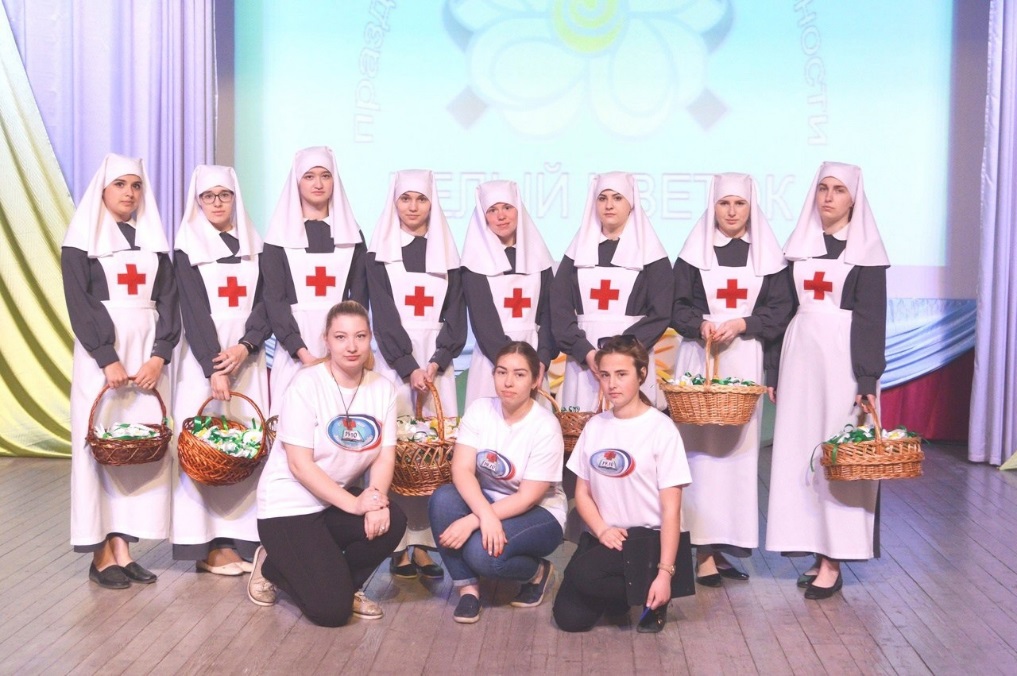 Работа с ГБУ РО «Областной клинический противотуберкулезный диспансер»
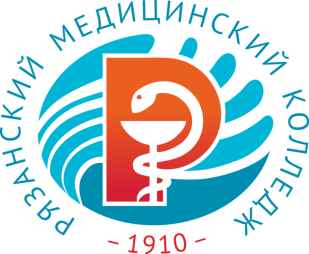 Волонтёрский центр
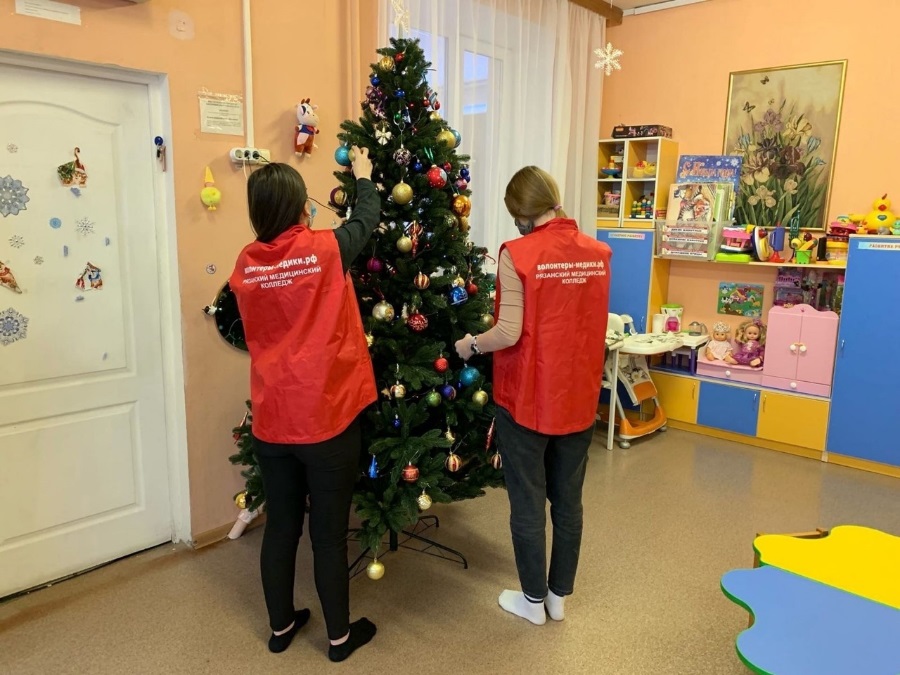 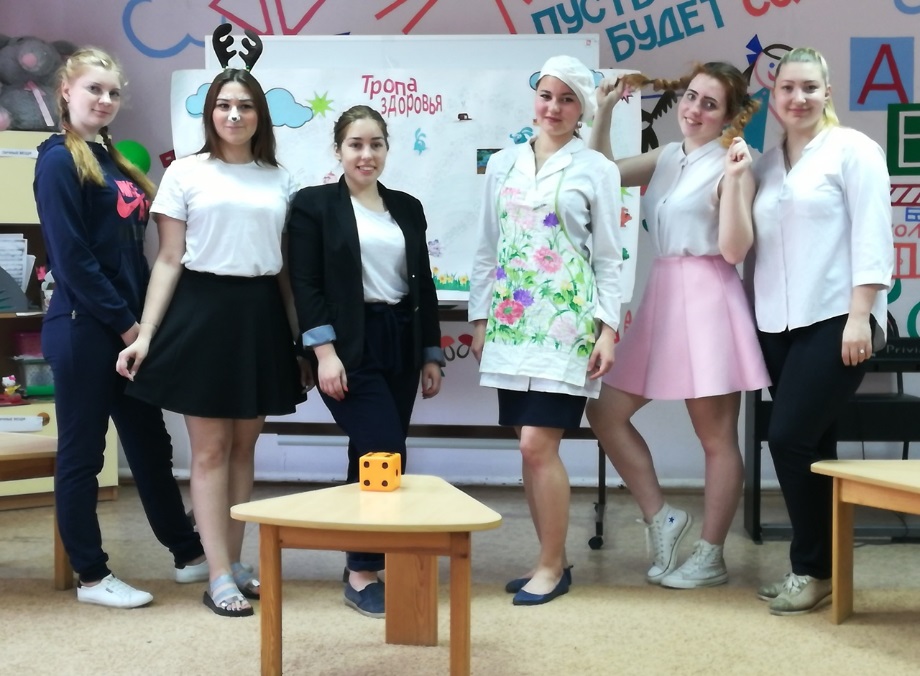 Работа с ГКУЗ Рязанский Дом ребенка
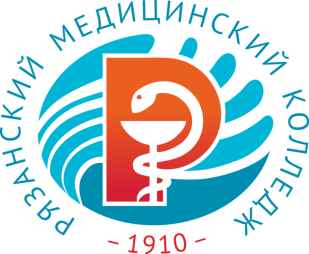 Волонтёрский центр
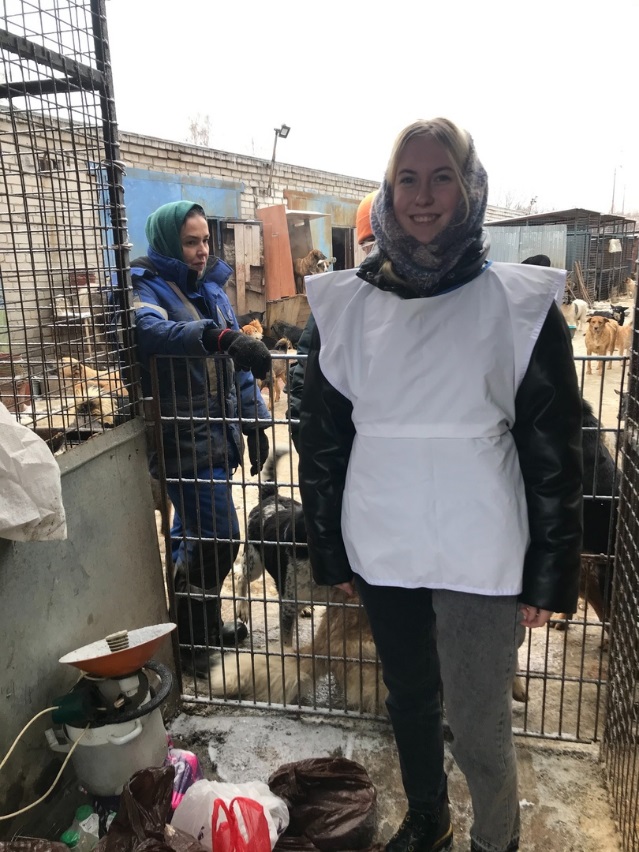 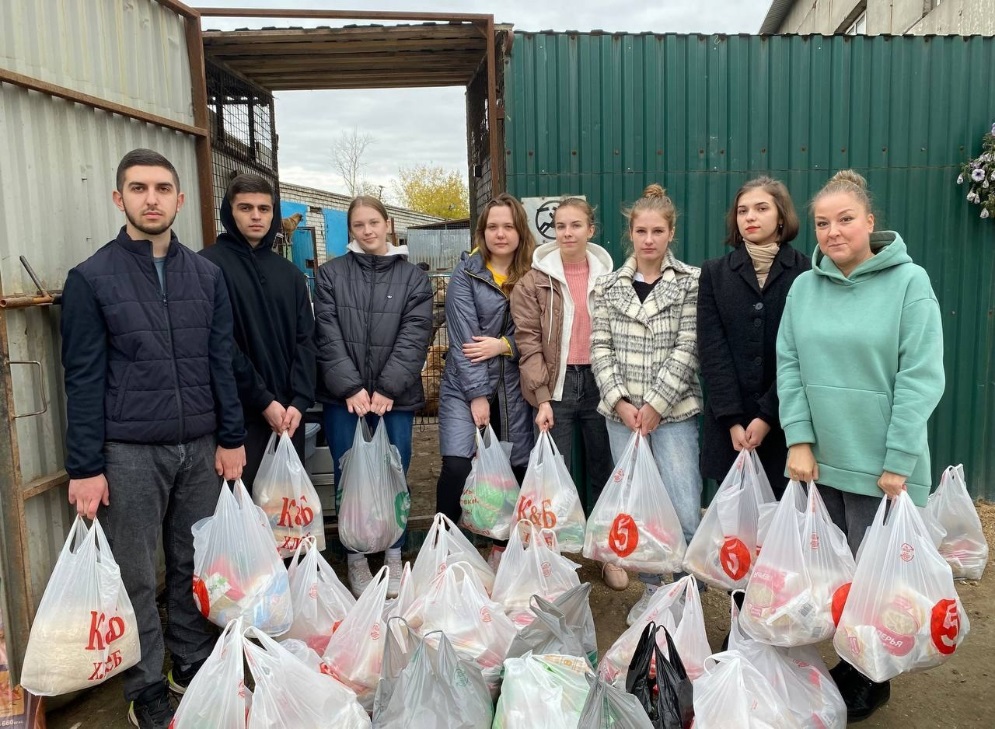 Работа с МБУ «Городская служба по контролю за безнадзорными животными»
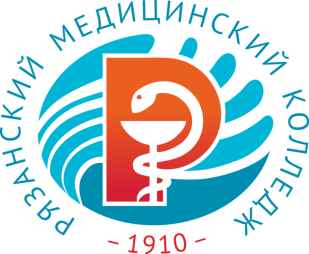 Волонтёрский центр
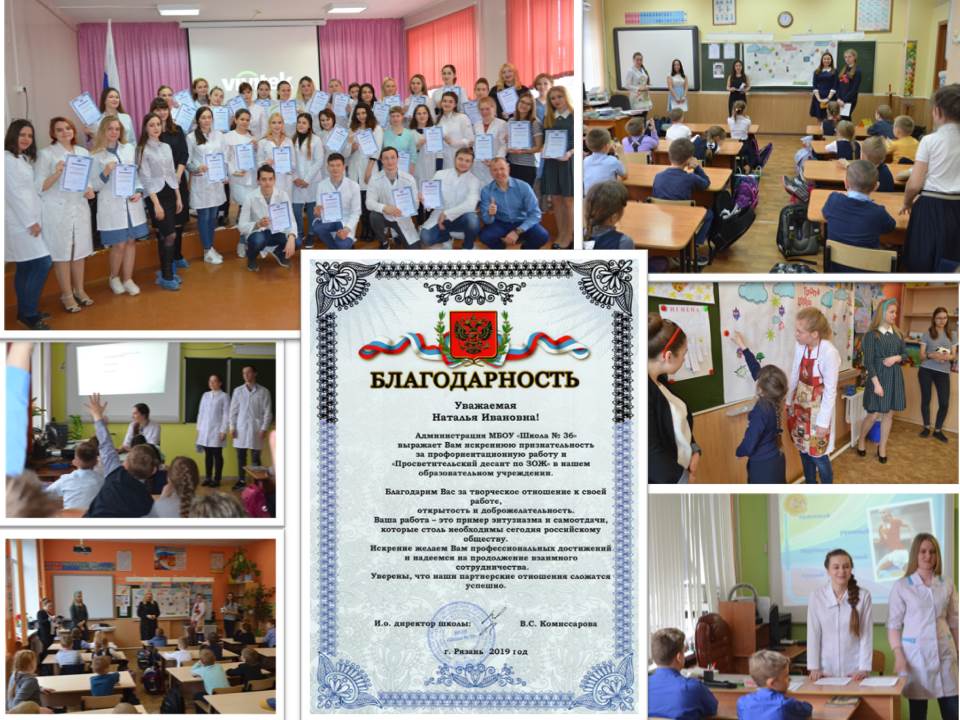 Просветительский десант «Мы за здоровый образ жизни»
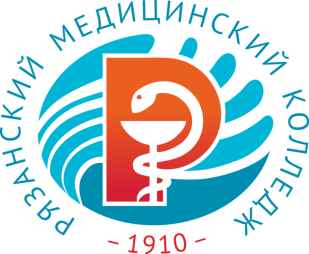 Волонтёрский центр
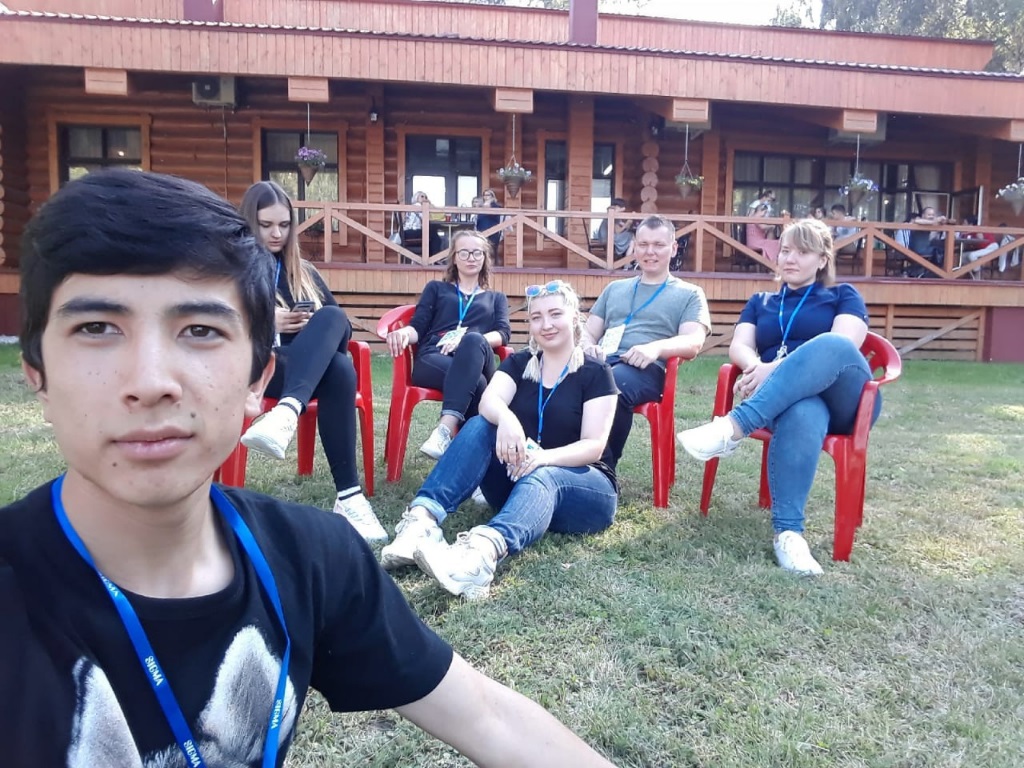 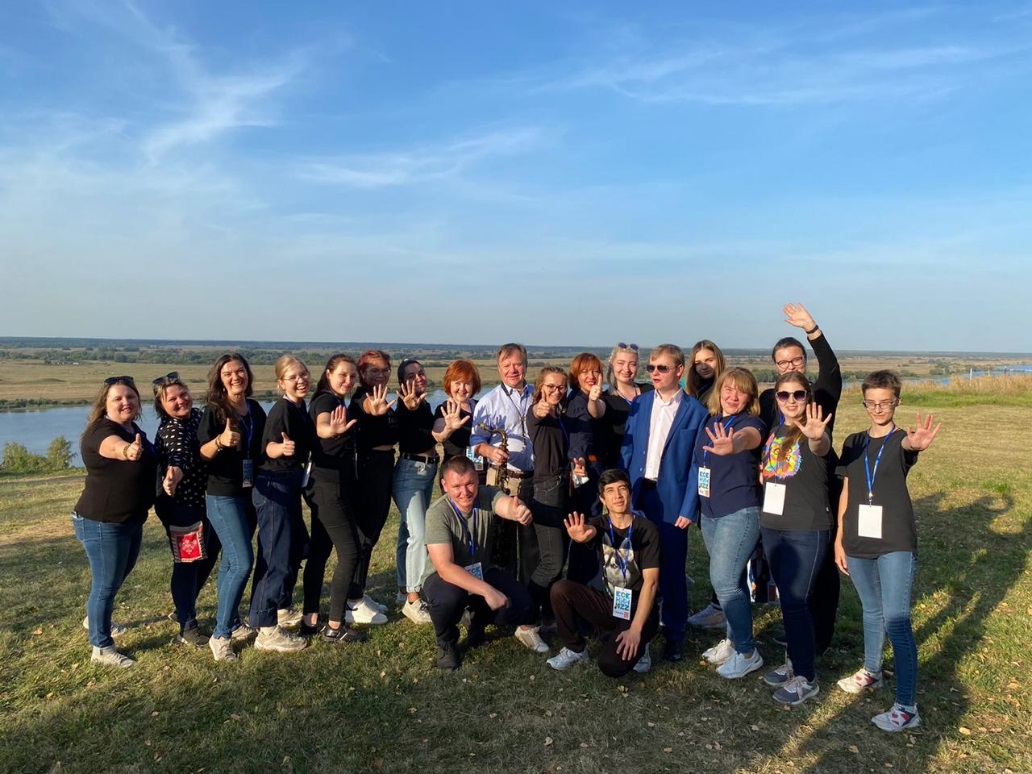 Музыкальный фестиваль "ЕсенинJazz»
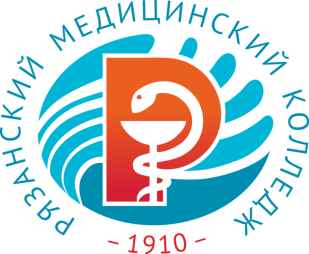 Волонтёрский центр
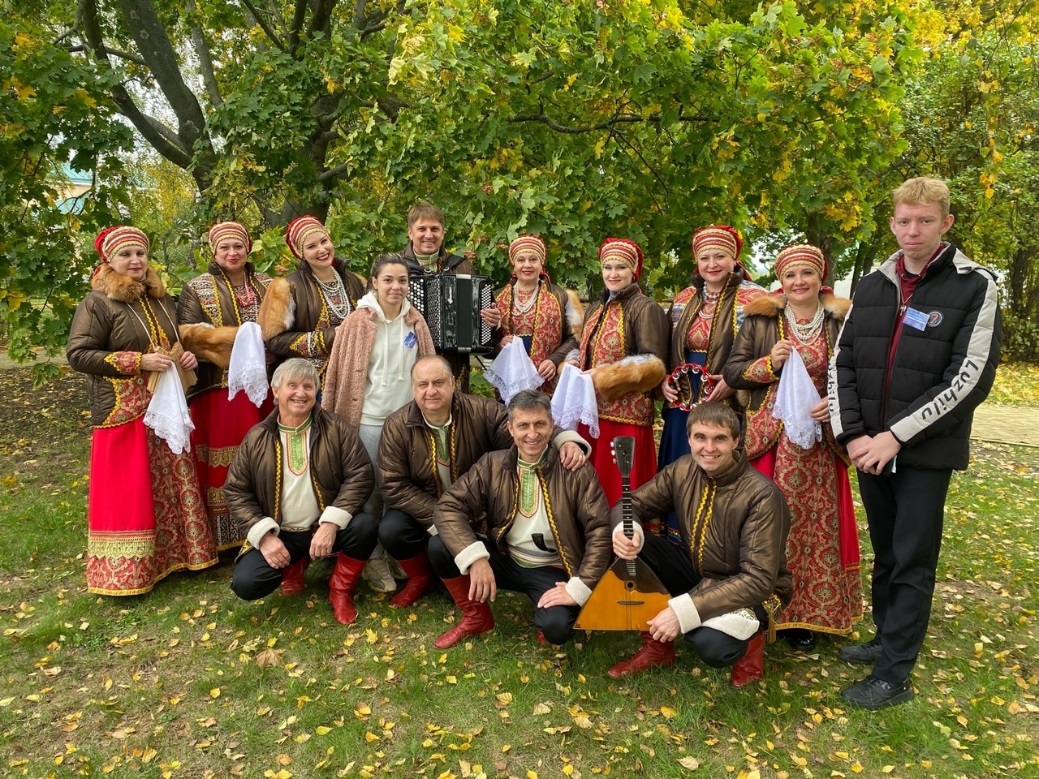 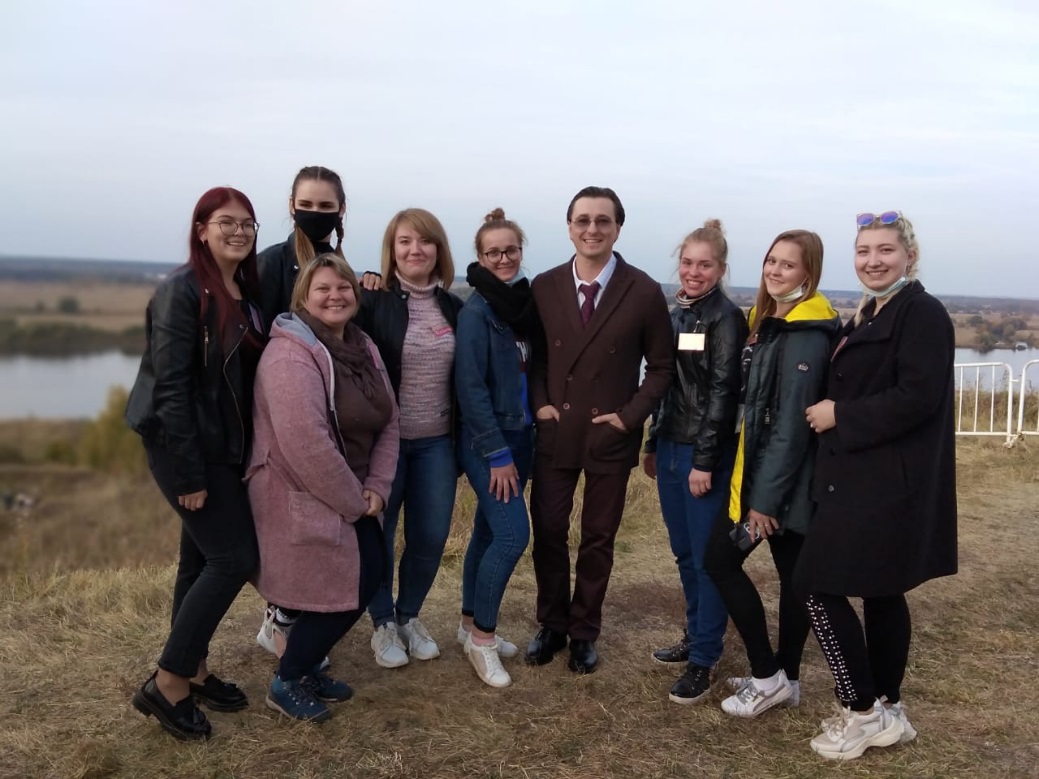 Всероссийский есенинский праздник поэзии, посвященный дню рождения С.А. Есенина
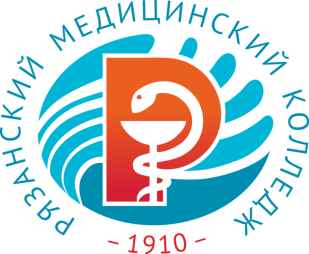 Волонтёрский центр
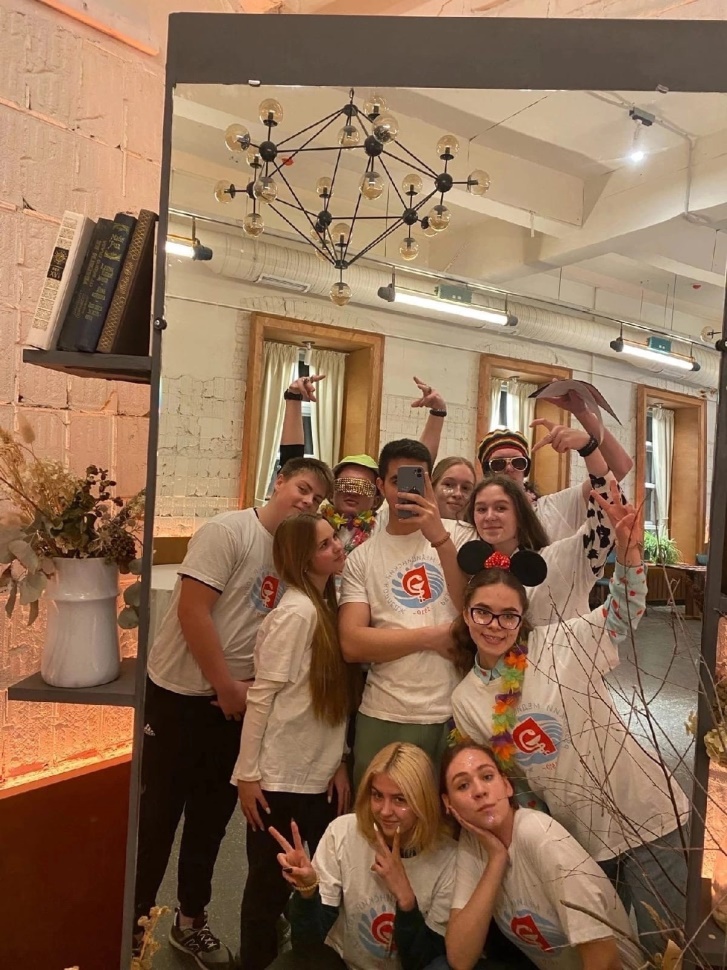 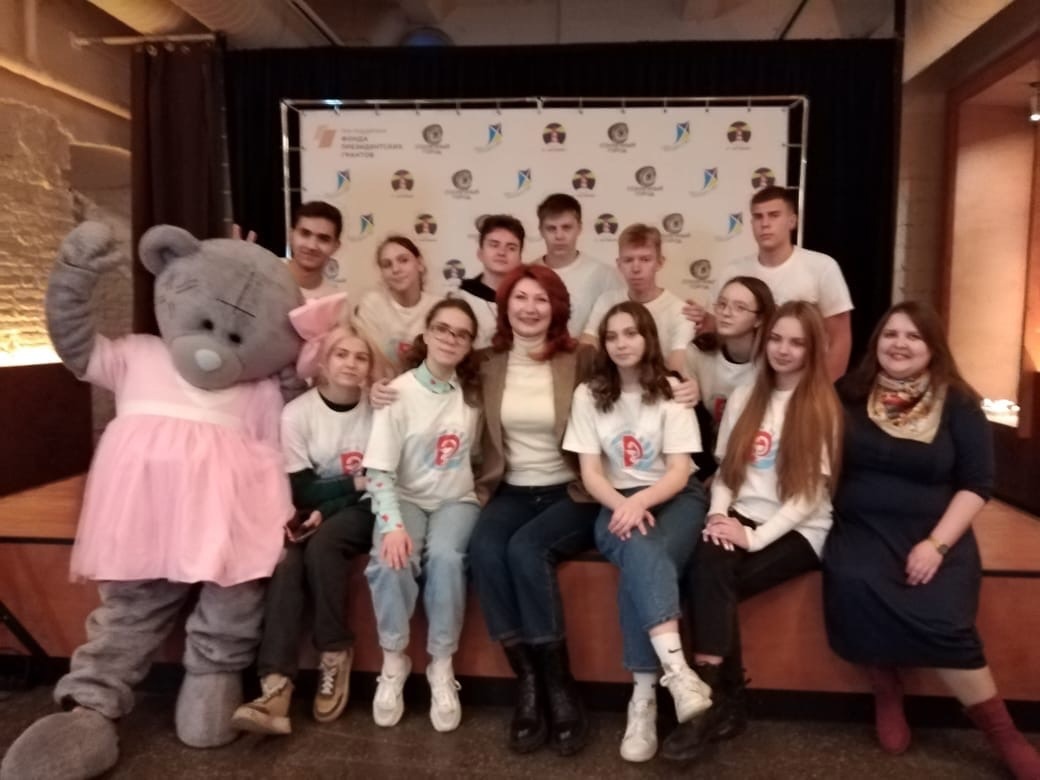 Двухлетие проекту «Я – Наставник» автономной некоммерческой организации поддержки интересов семьи и детства «ПроДетство»
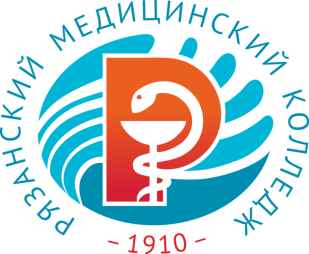 Волонтёрский центр
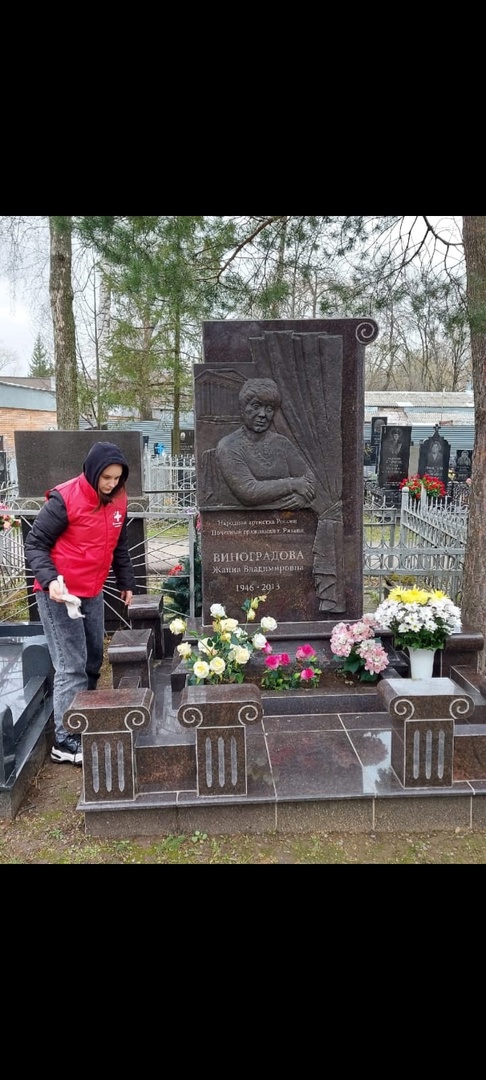 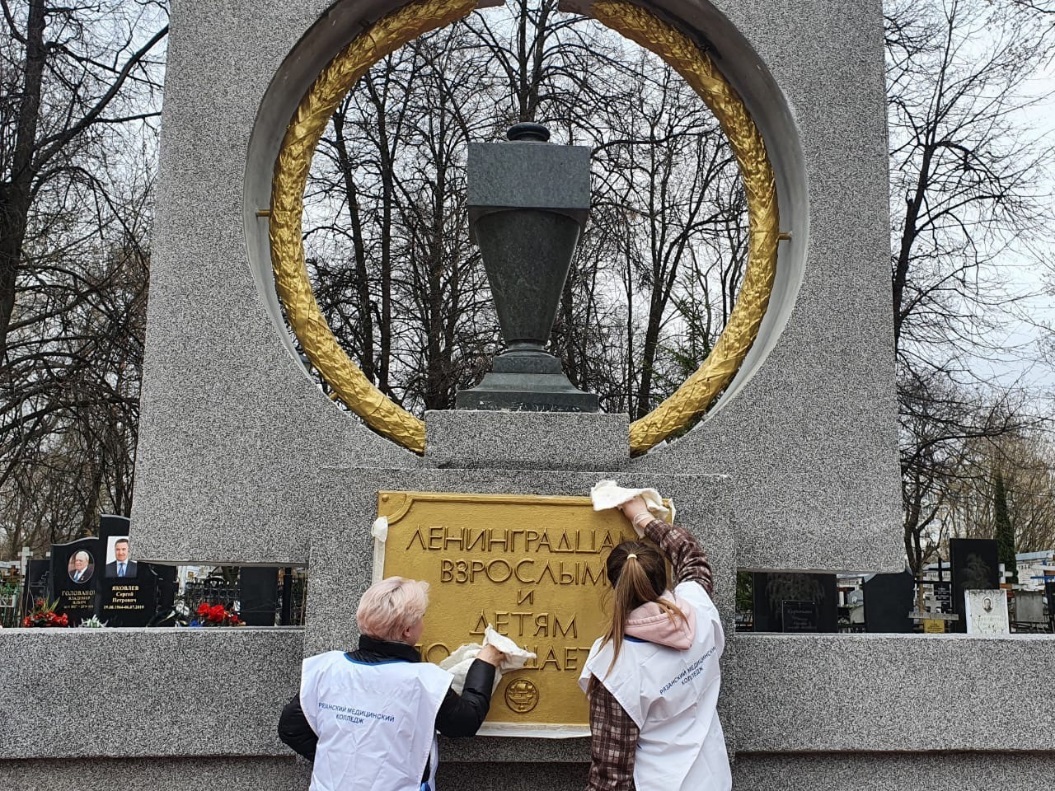 Весенняя неделя добра - 2022
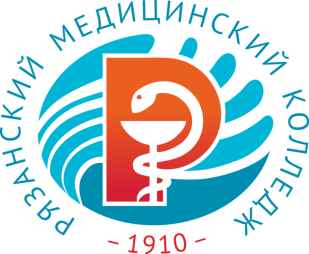 Волонтёрский центр
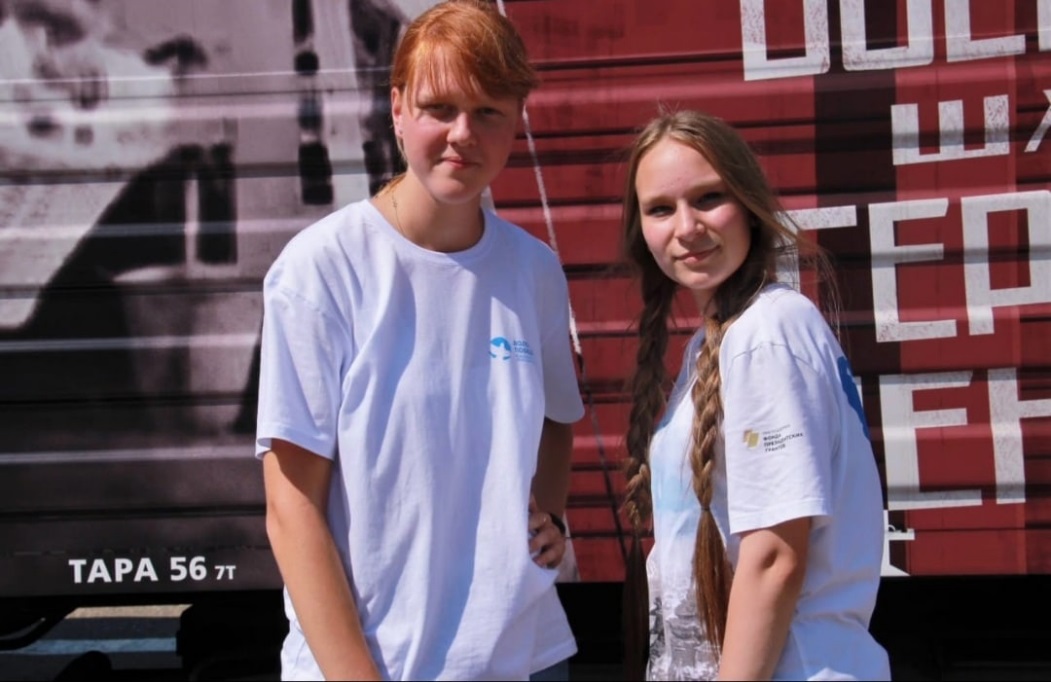 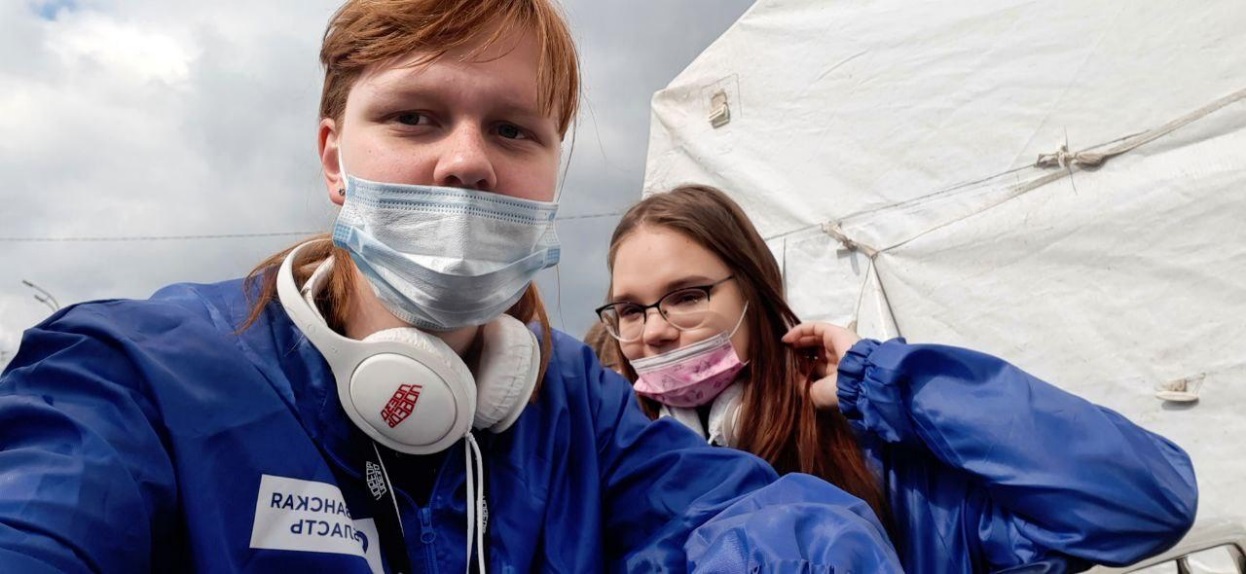 Передвижной музей «Поезд Победы»
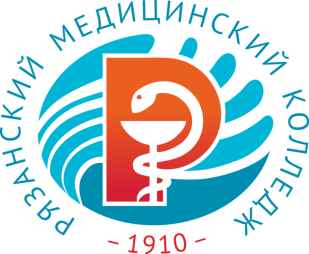 Волонтёрский центр
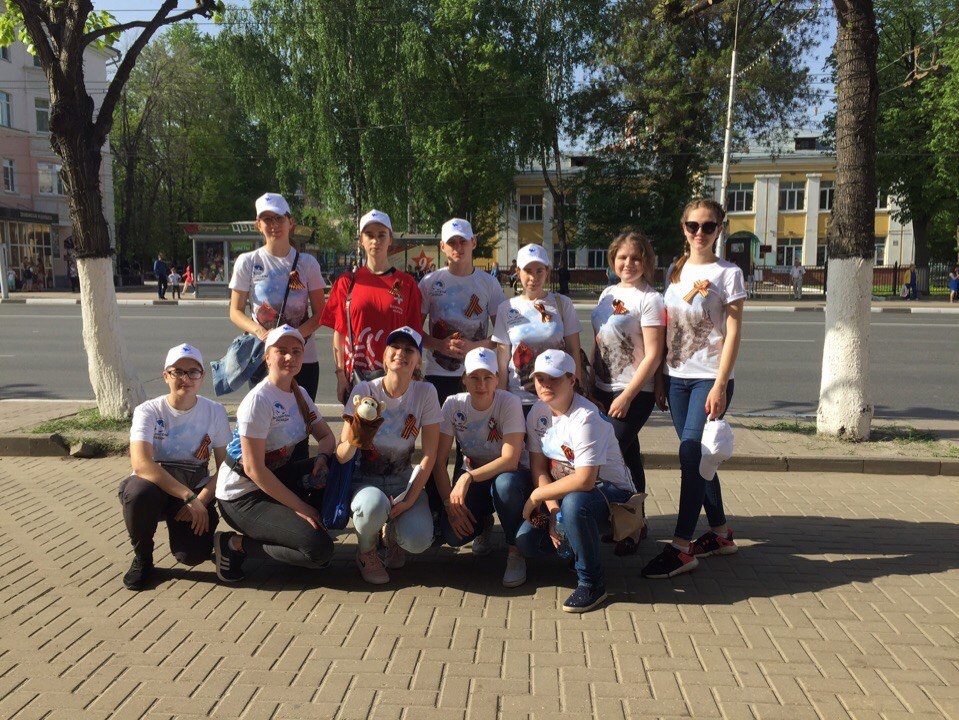 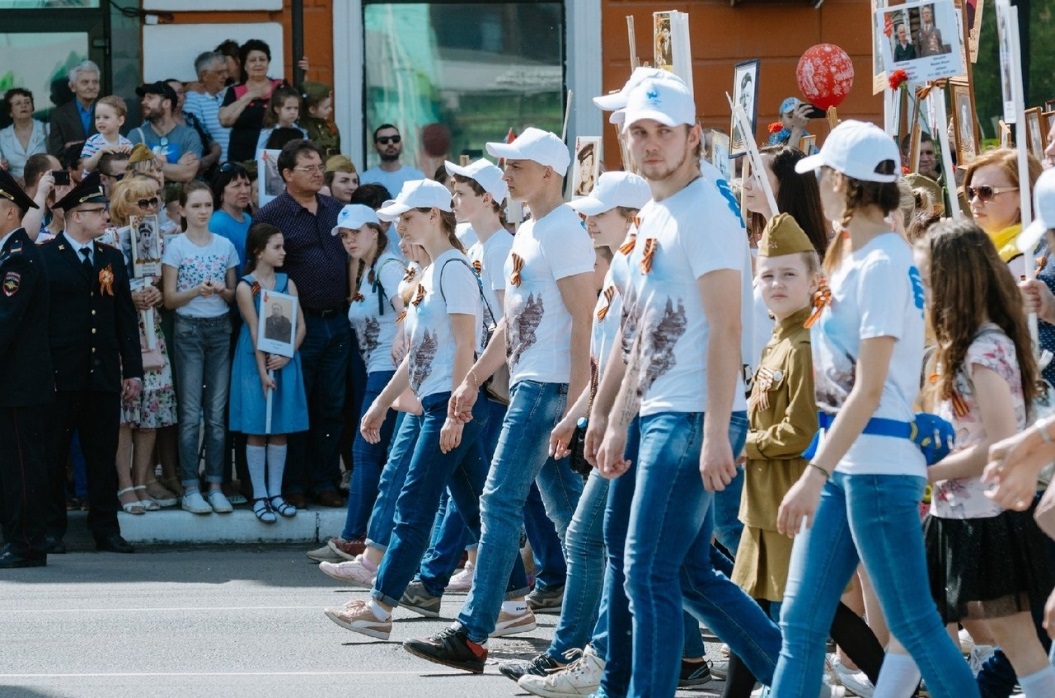 Народное шествие «Бессмертный полк» в г. Рязань
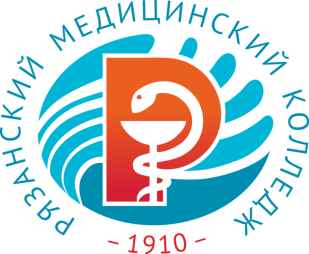 Волонтёрский центр
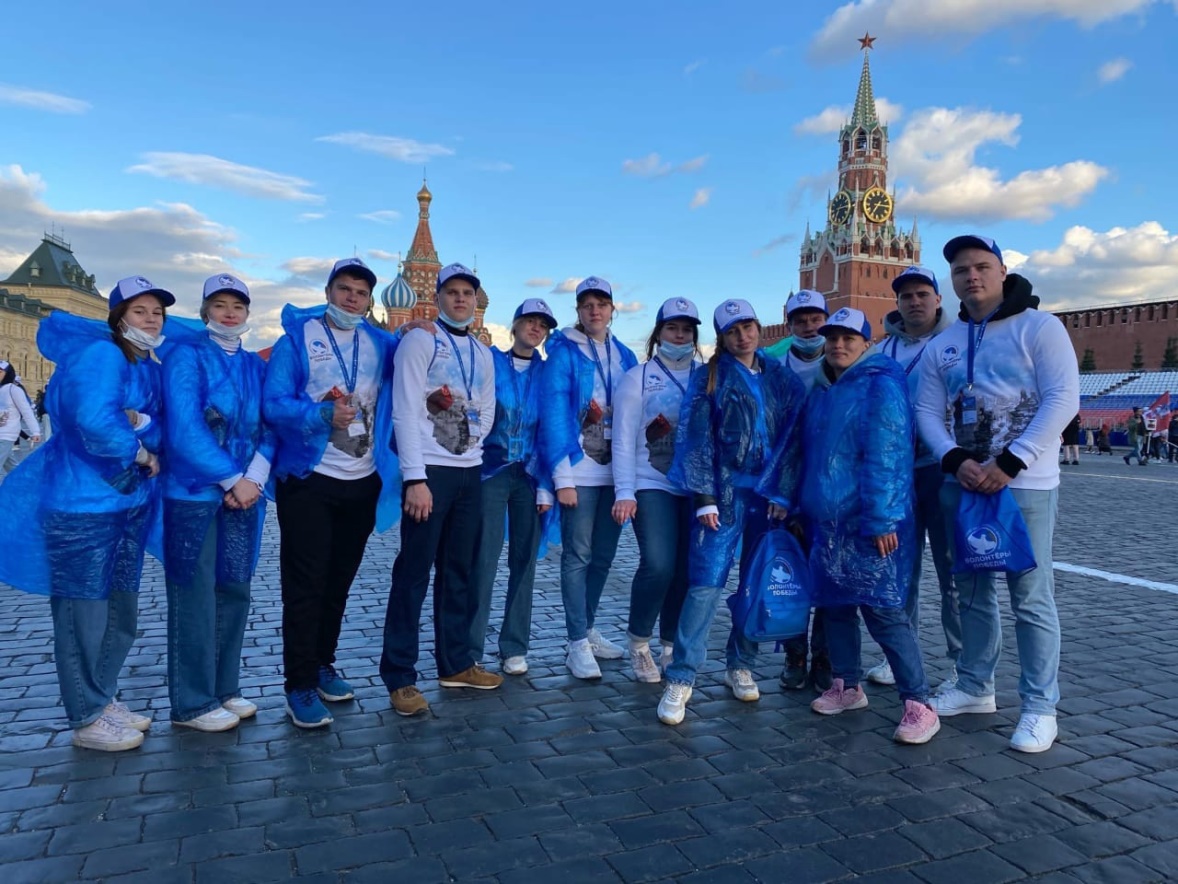 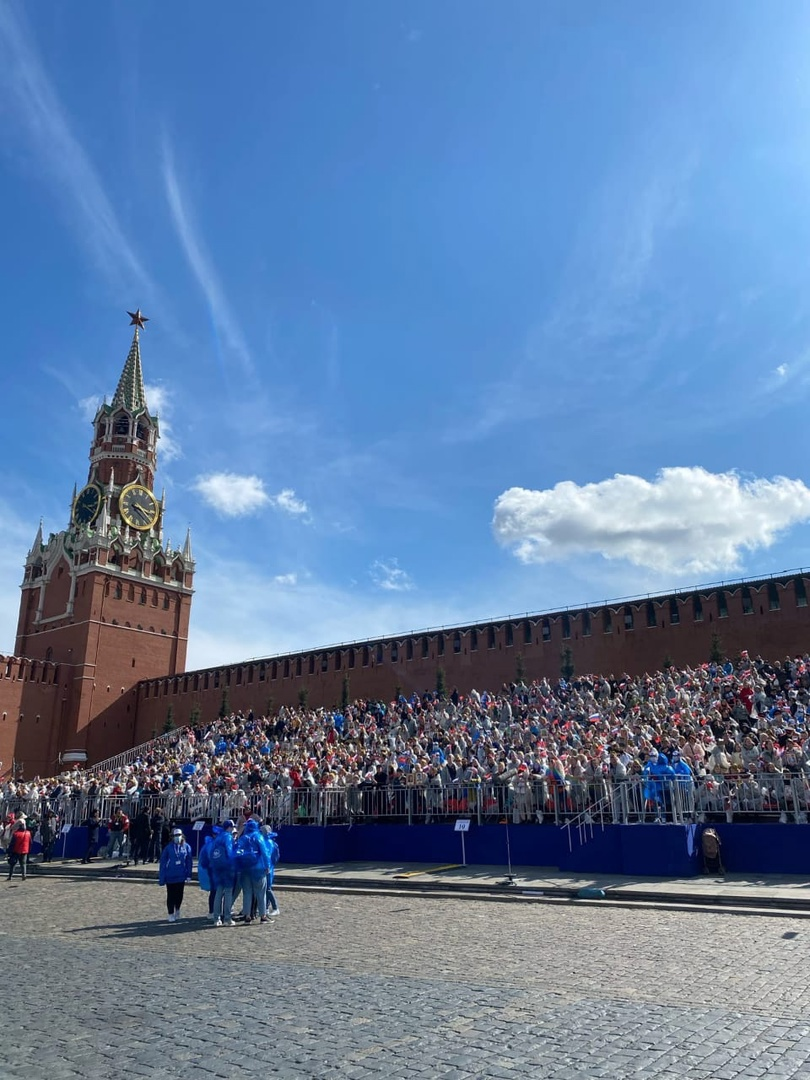 Народное шествие «Бессмертный полк» в г. Москва
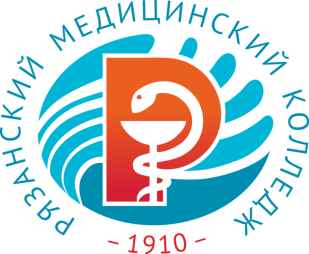 Волонтёрский центр
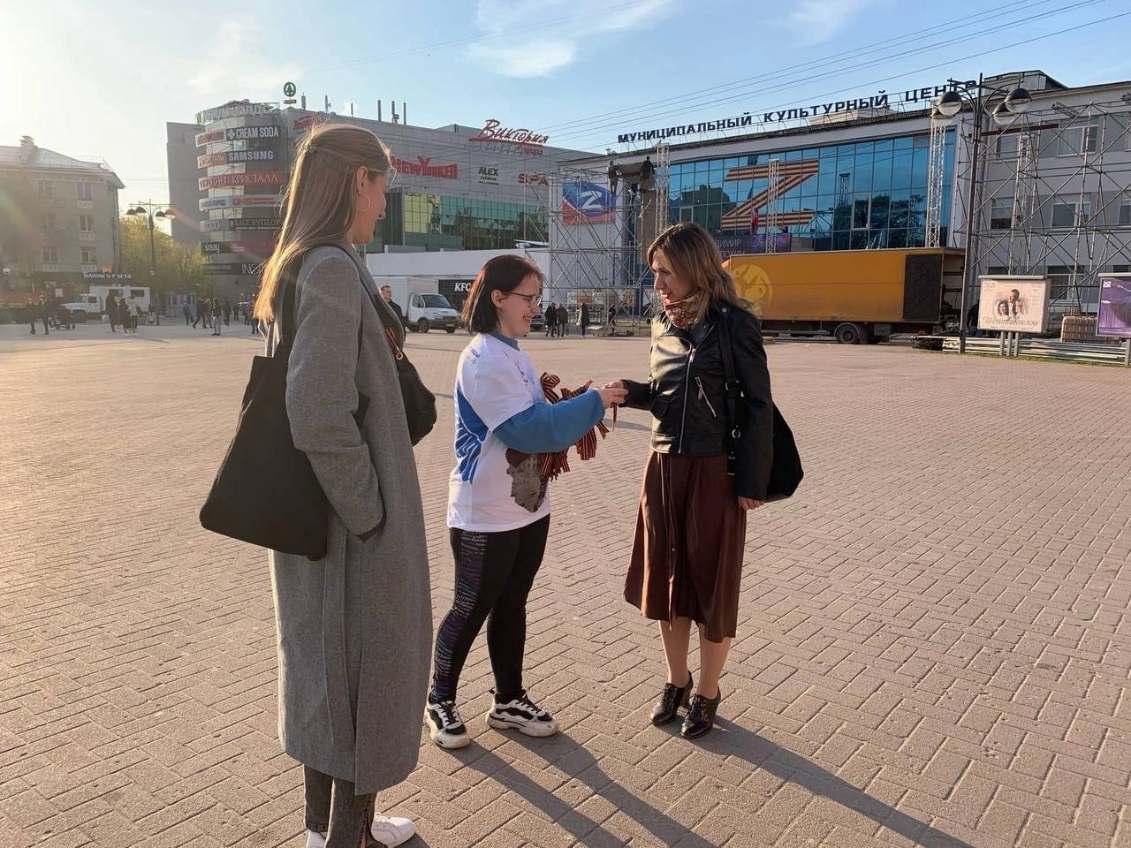 Акция «Георгиевская ленточка»
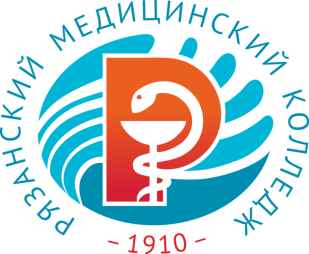 Волонтёрский центр
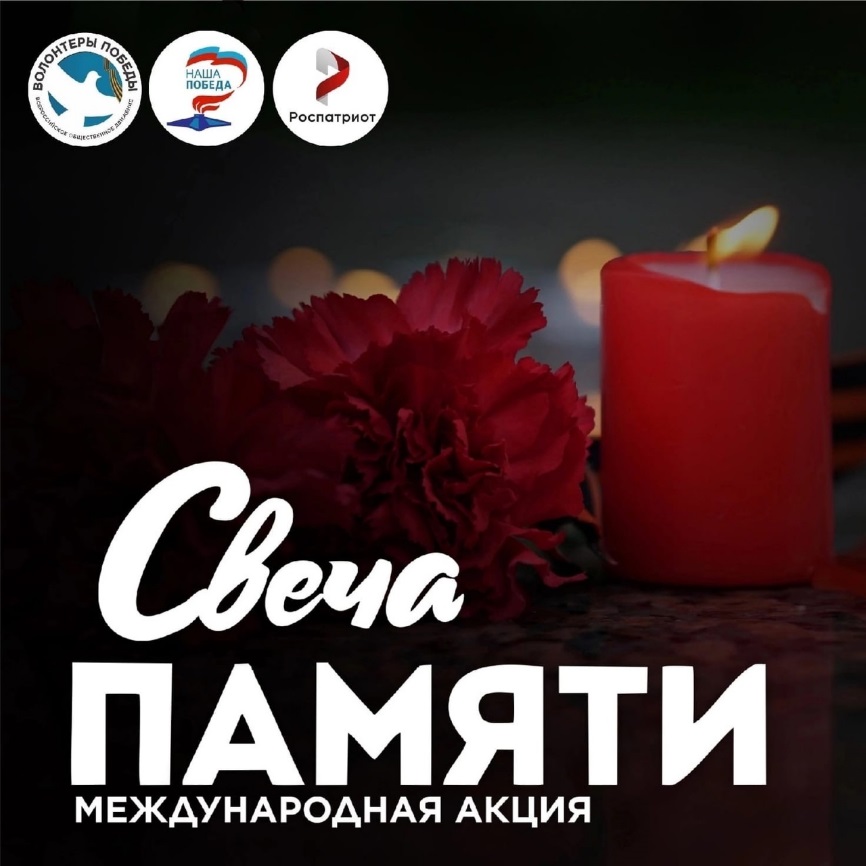 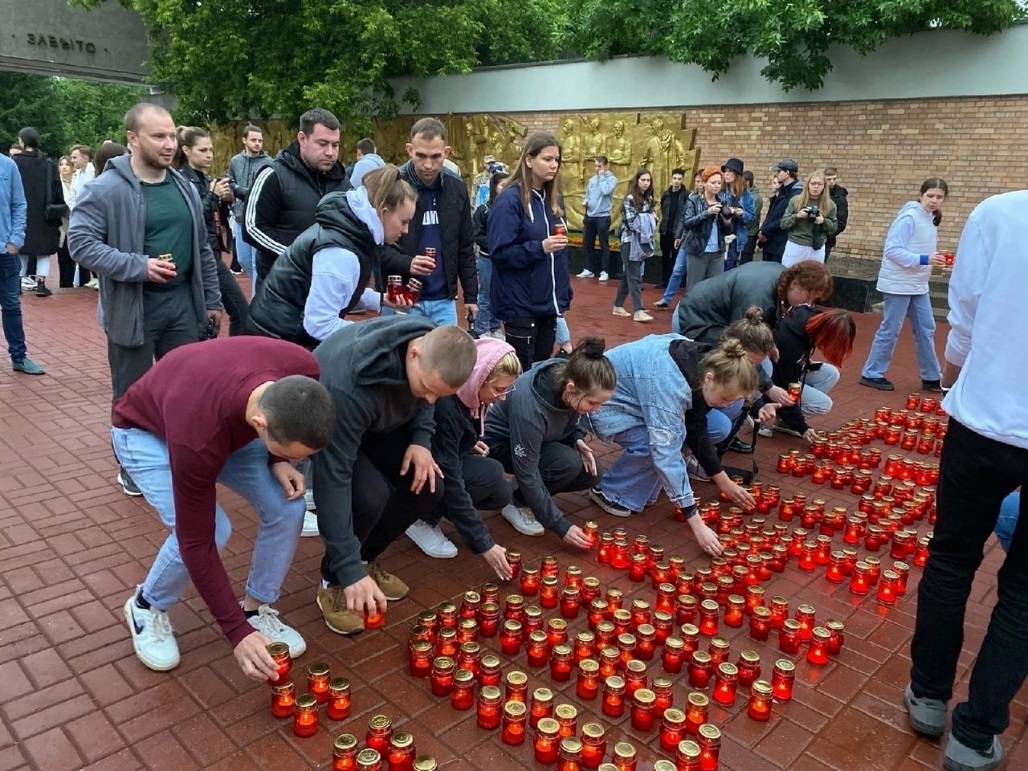 Акция «Свеча Памяти»
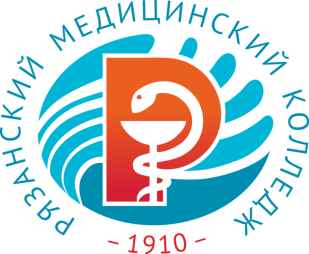 Волонтерский центр
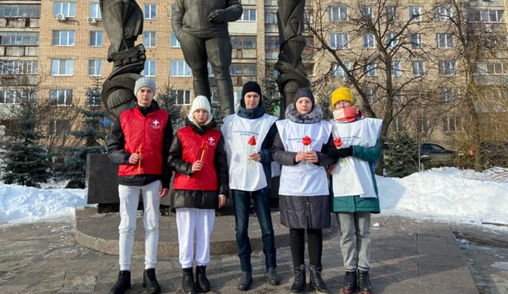 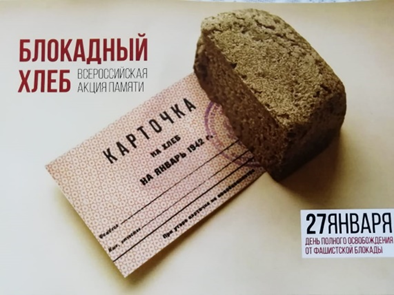 Акции «Блокадный хлеб» и «Красный тюльпан»
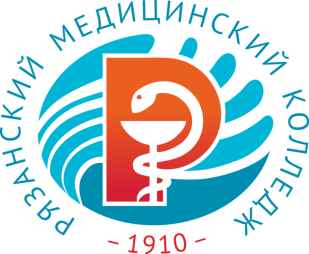 Волонтёрский центр
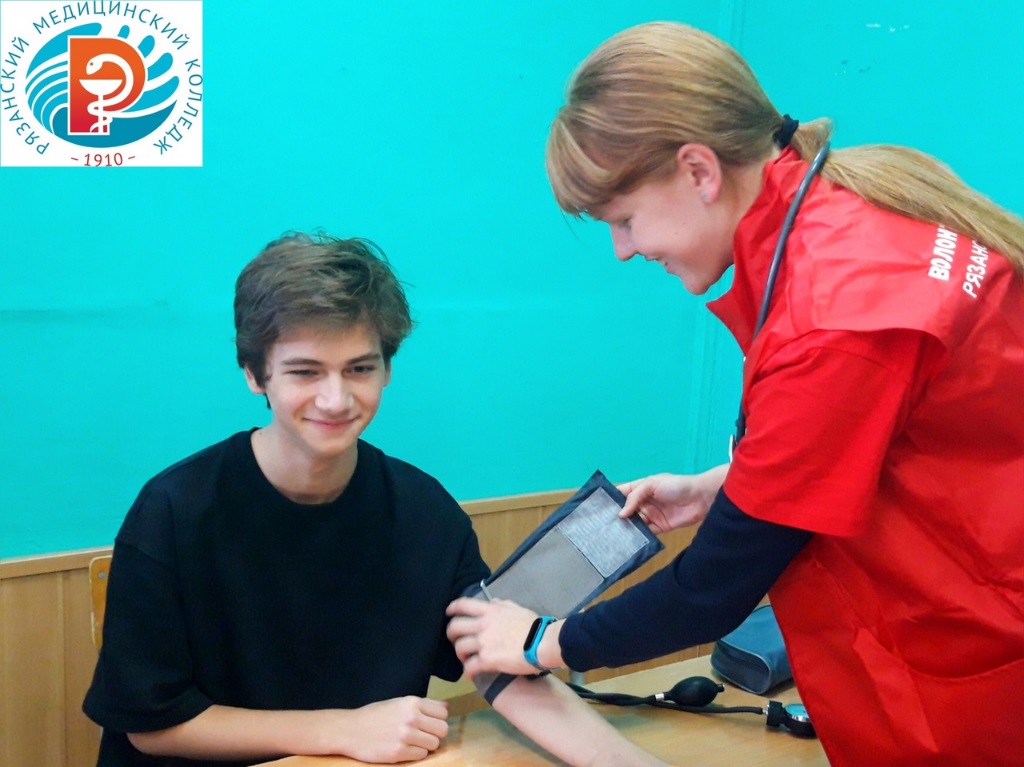 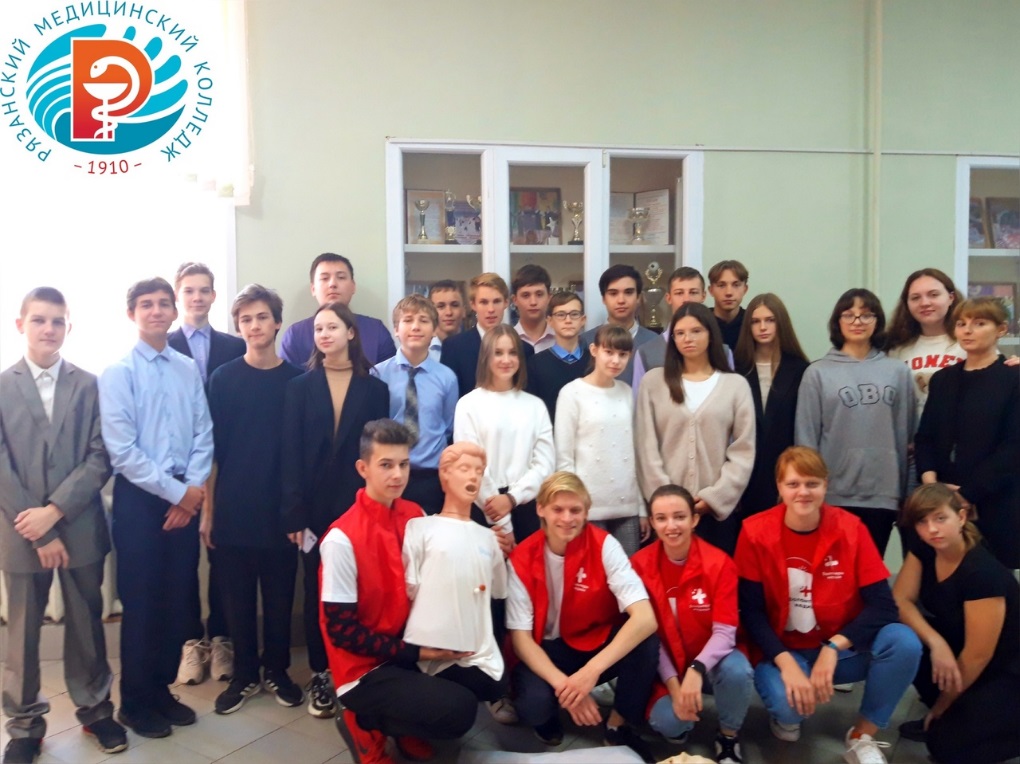 Просветительская работа с учащимися школ г. Рязани и Рязанского района
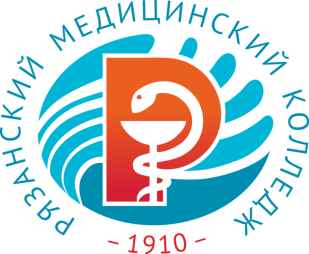 Волонтёрский центр
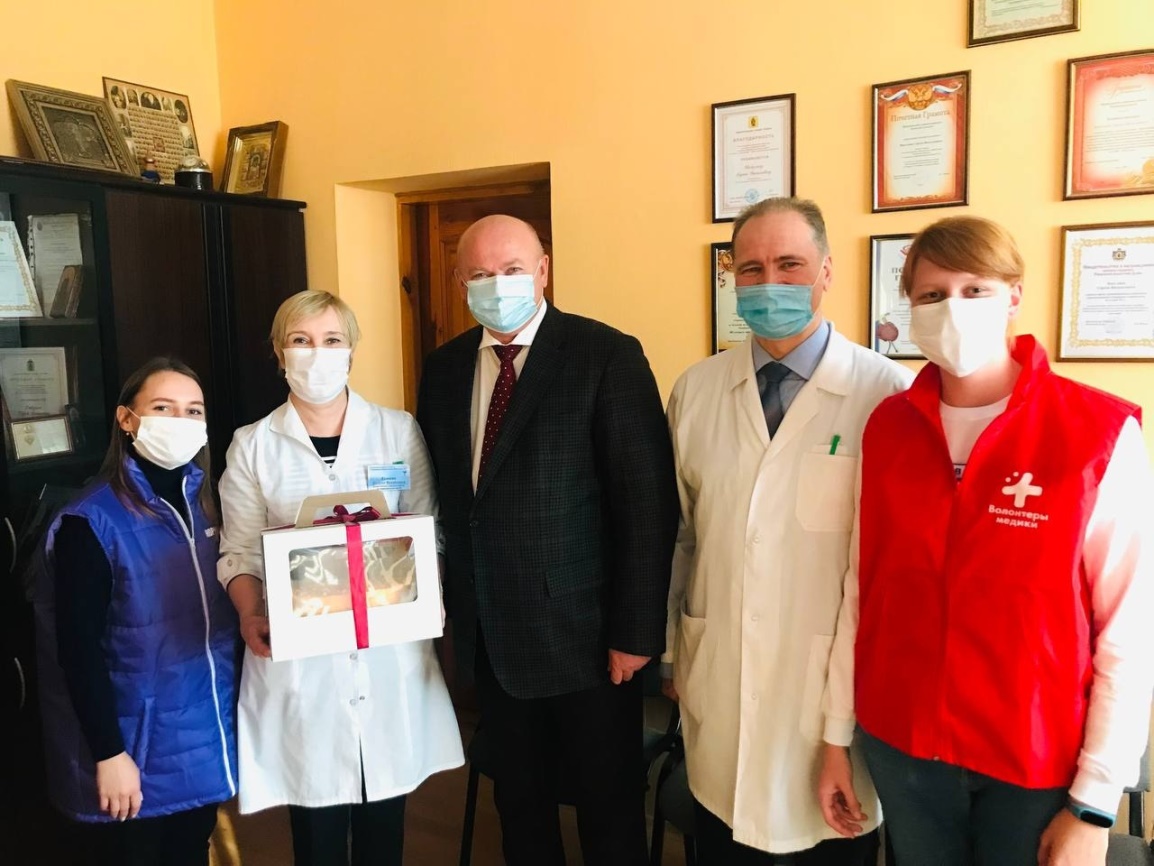 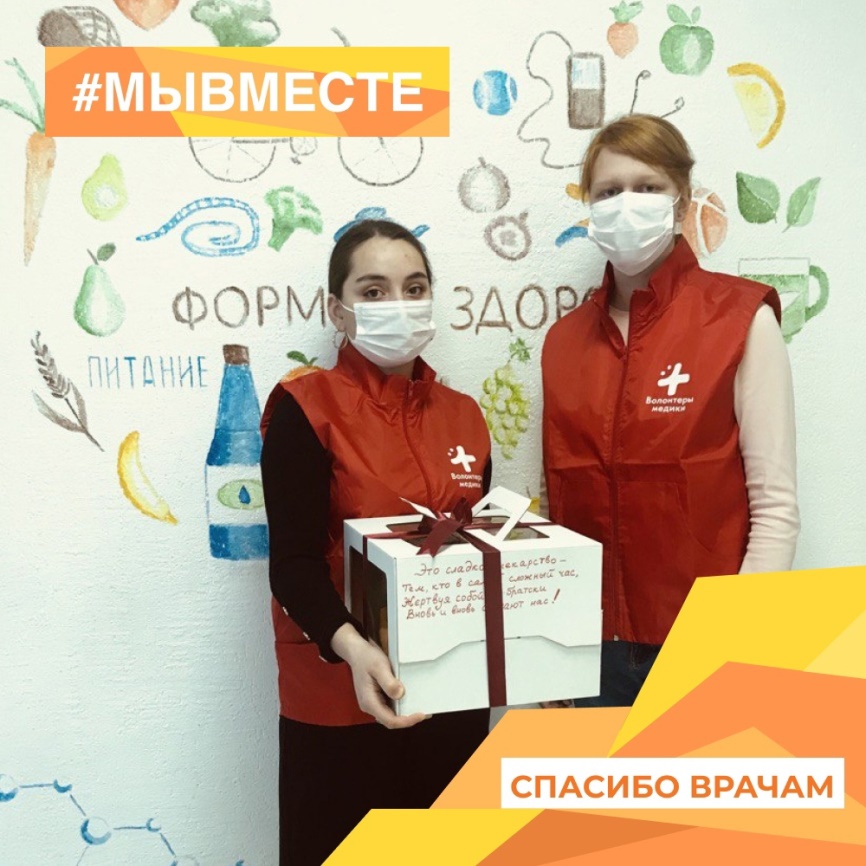 Всероссийская акция взаимопомощи в условиях распространения коронавируса «МЫВМЕСТЕ»
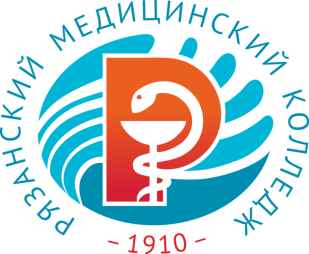 Волонтёрский центр
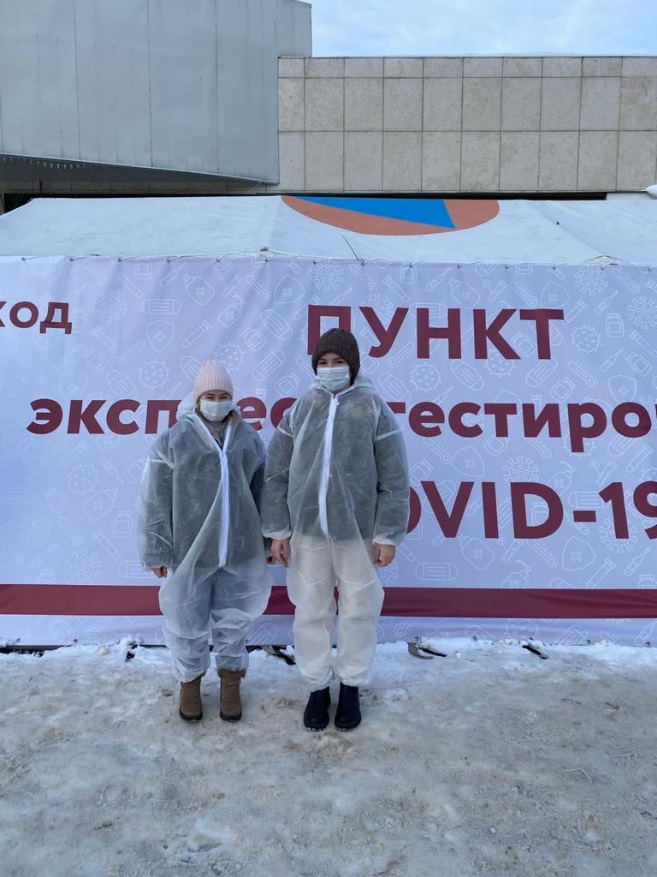 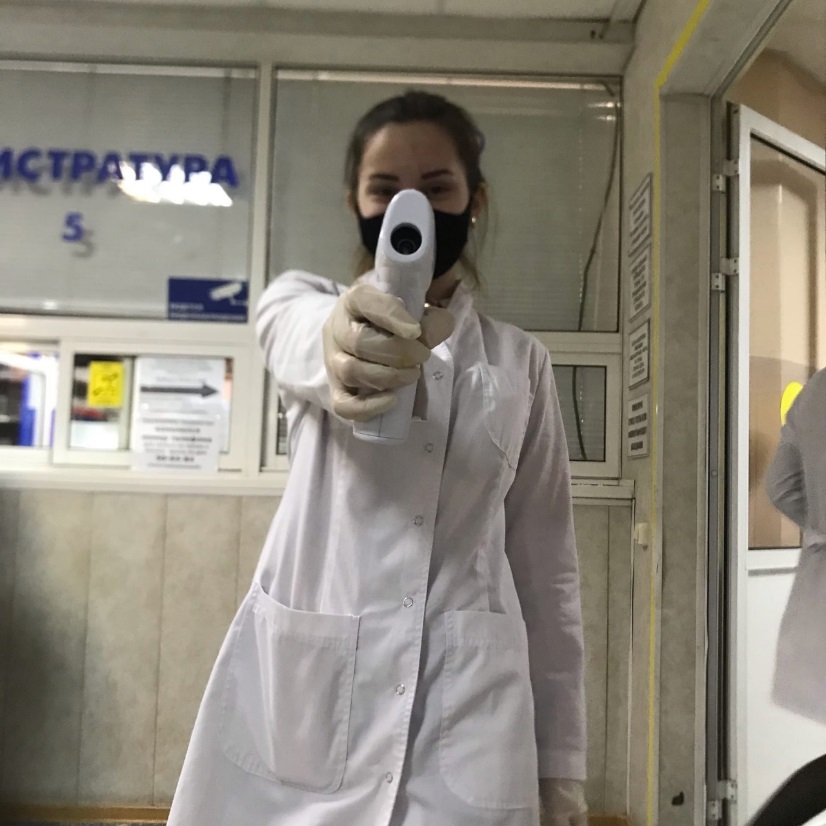 Всероссийская акция взаимопомощи в условиях распространения коронавируса «МЫВМЕСТЕ»
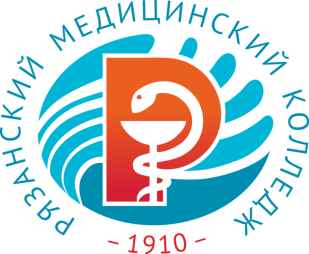 Волонтёрский центр
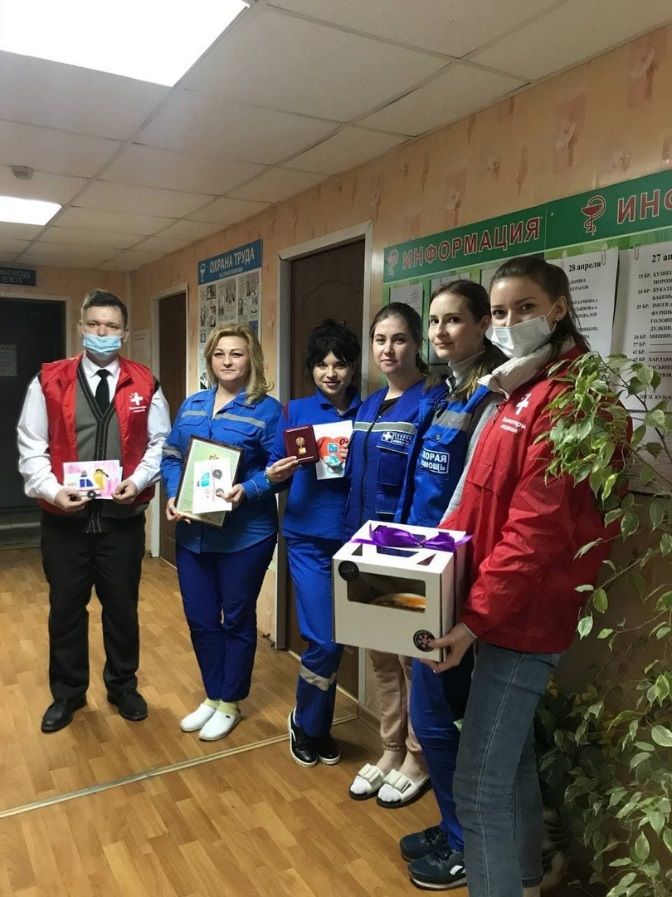 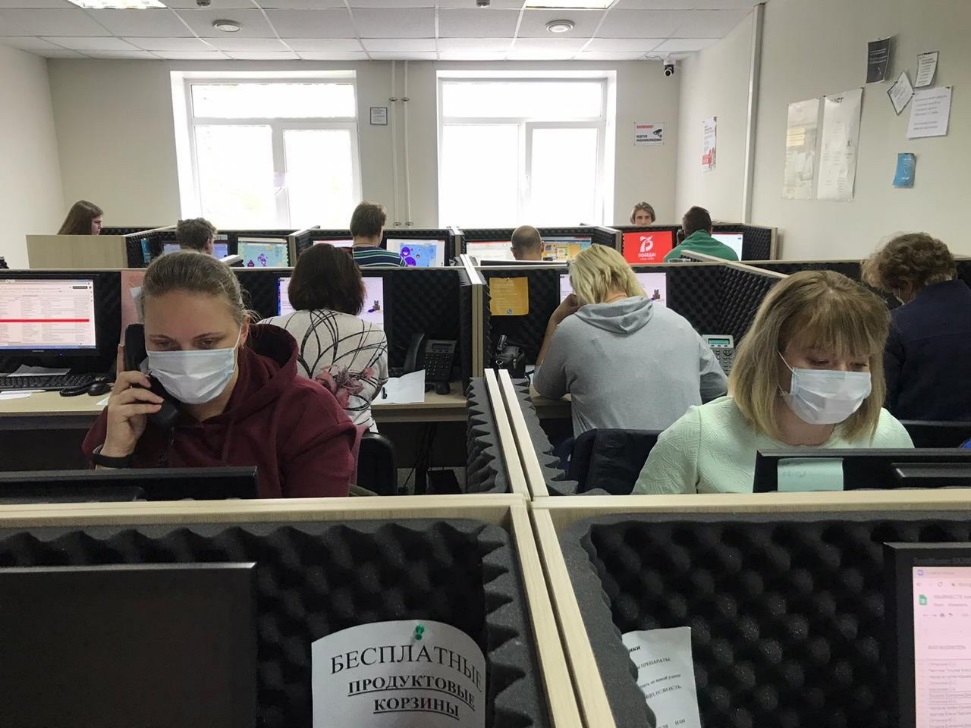 Всероссийская акция взаимопомощи в условиях распространения коронавируса «МЫВМЕСТЕ»
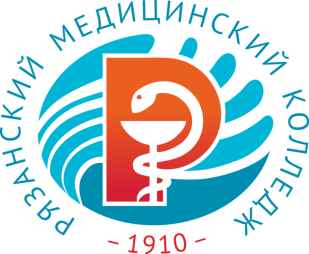 Волонтёрский центр
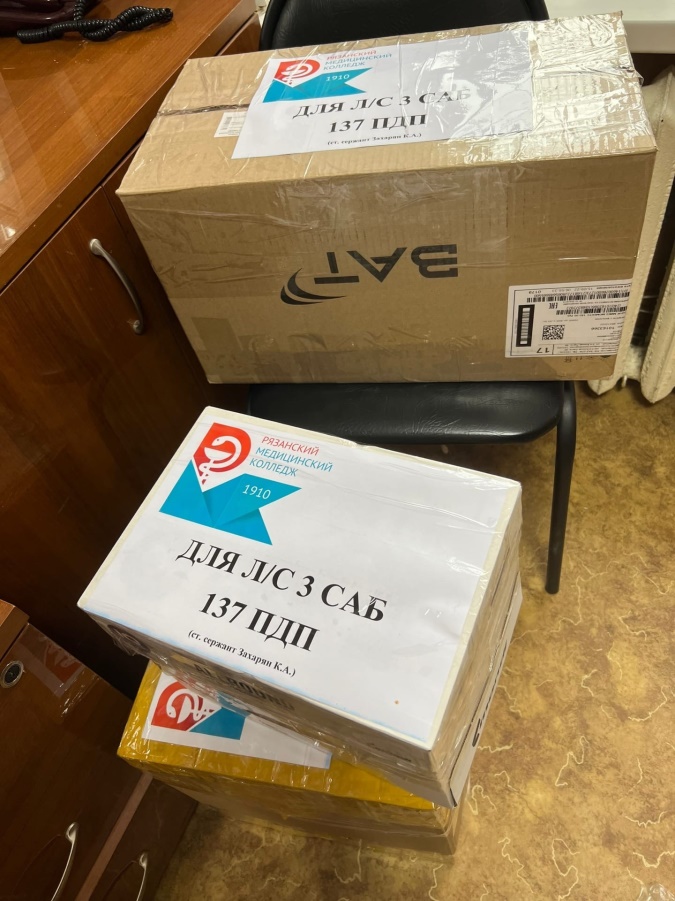 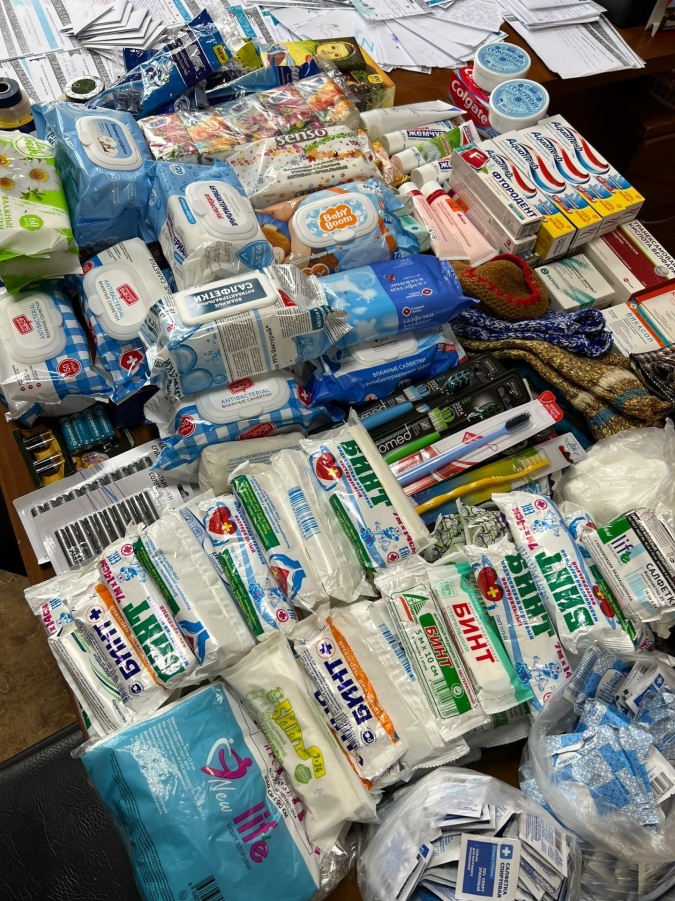 Благотворительная акция «Своих не бросаем»
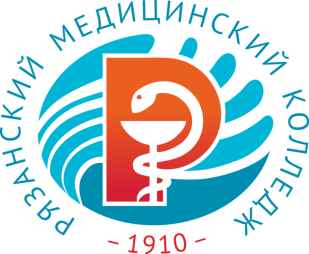 Волонтёрский центр
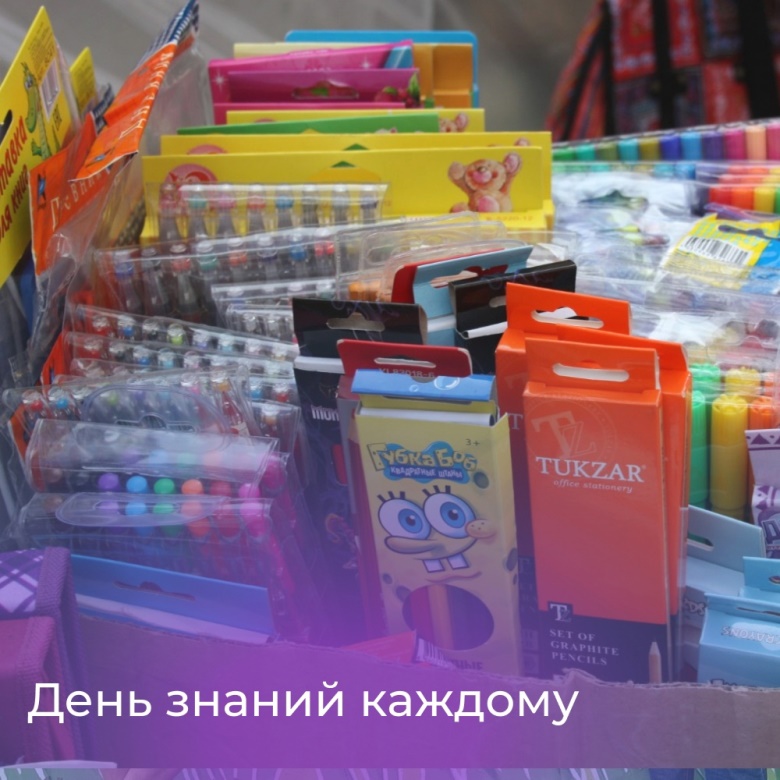 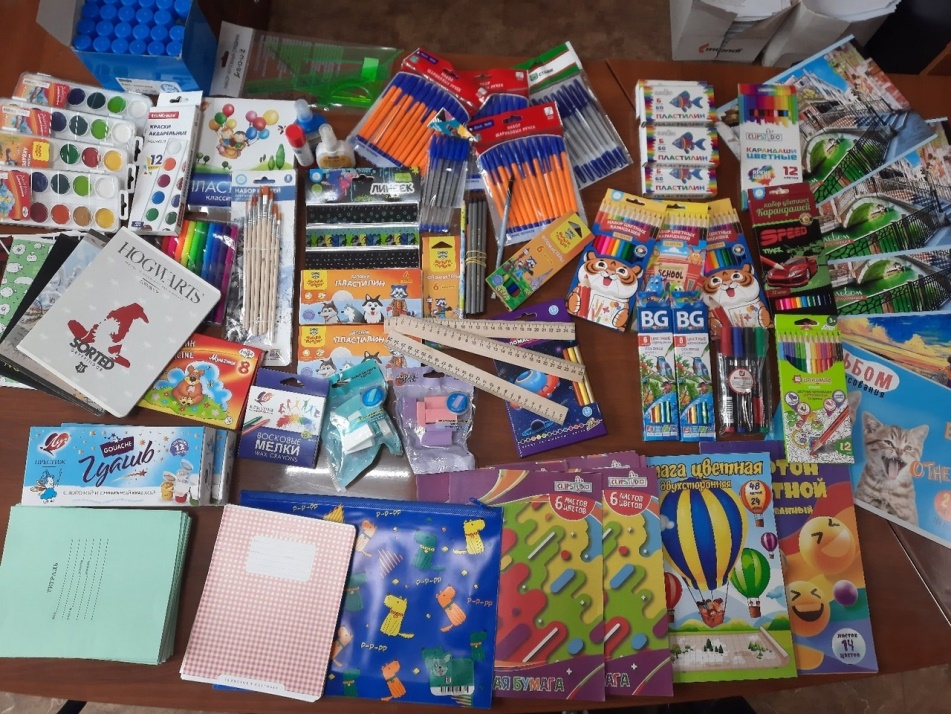 Акция «День знаний каждому»
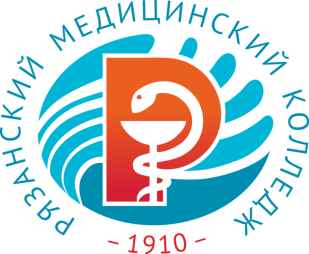 Волонтёрский центр
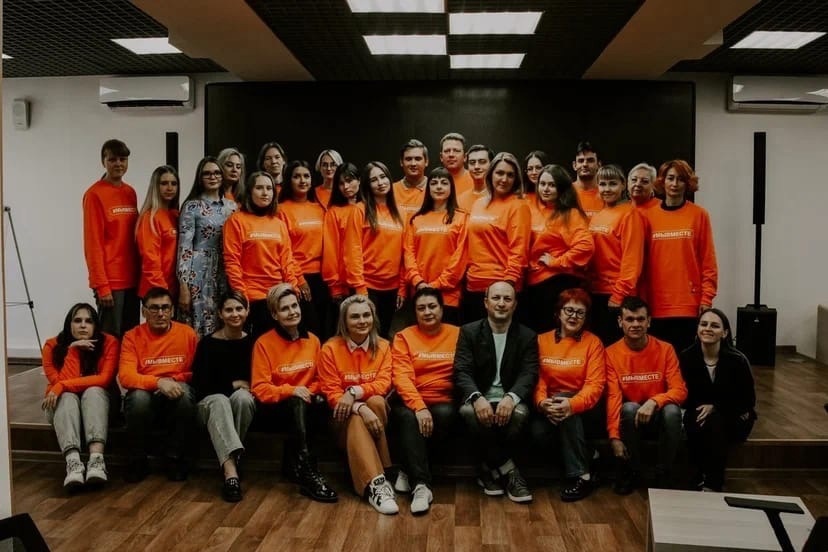 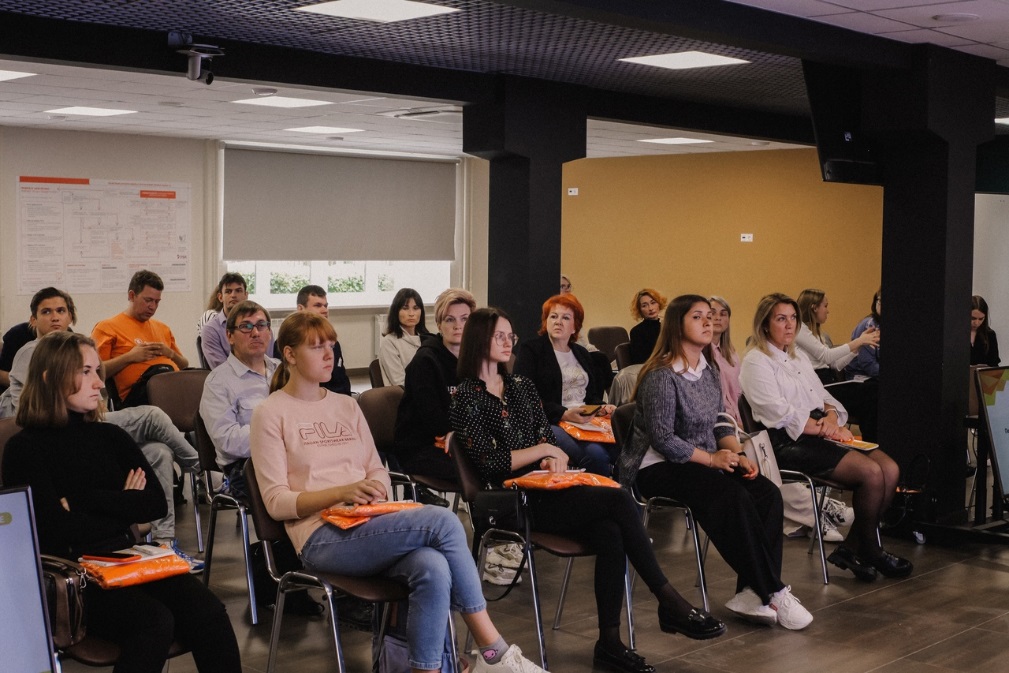 Образовательный интенсив в рамках проекта «Клуб взаимопомощи #МЫВМЕСТЕ. Трансформация»
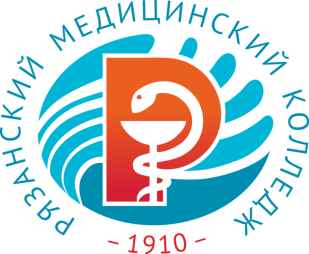 Волонтёрский центр
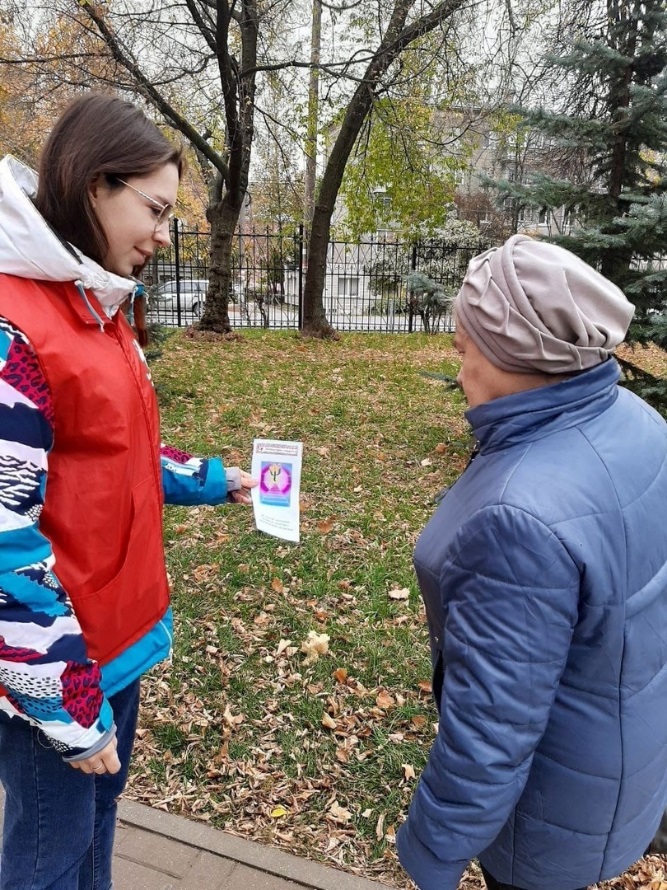 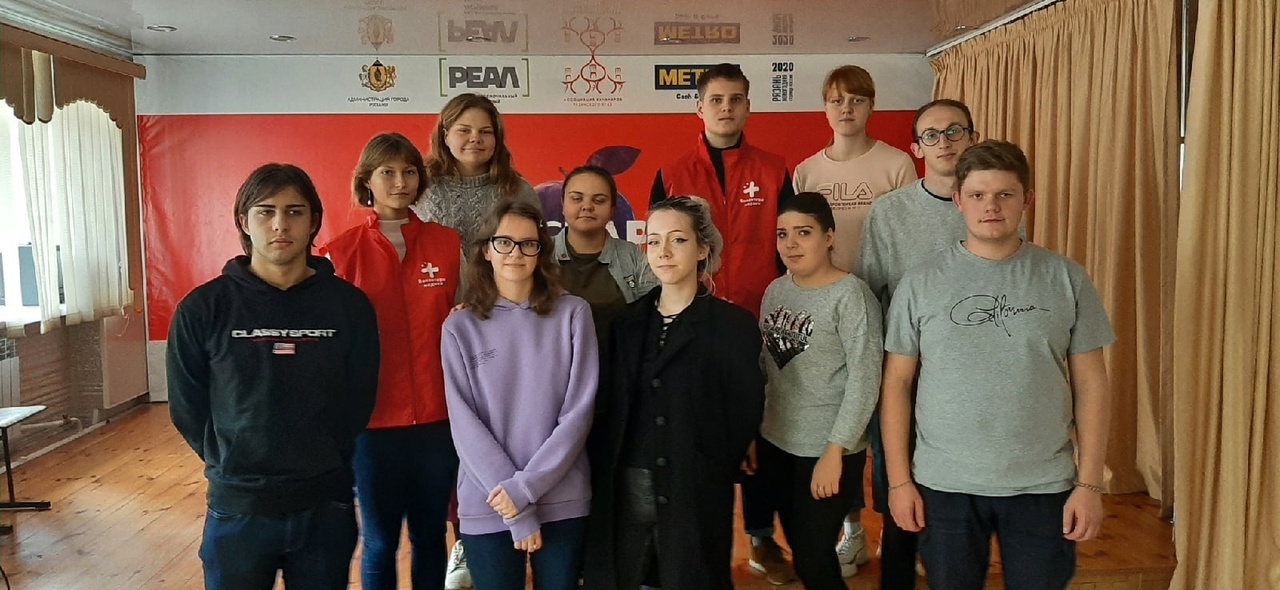 Реализация федеральные программ: «Оберегая сердца», «Онкопатруль», «Здоровье суставов в надежных руках», «Диабет – не сахар», «Вместе против ВИЧ» и крупные проекты в сфере донорства крови и костного мозга
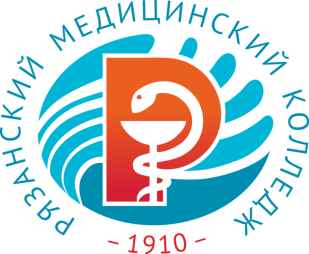 Волонтёрский центр
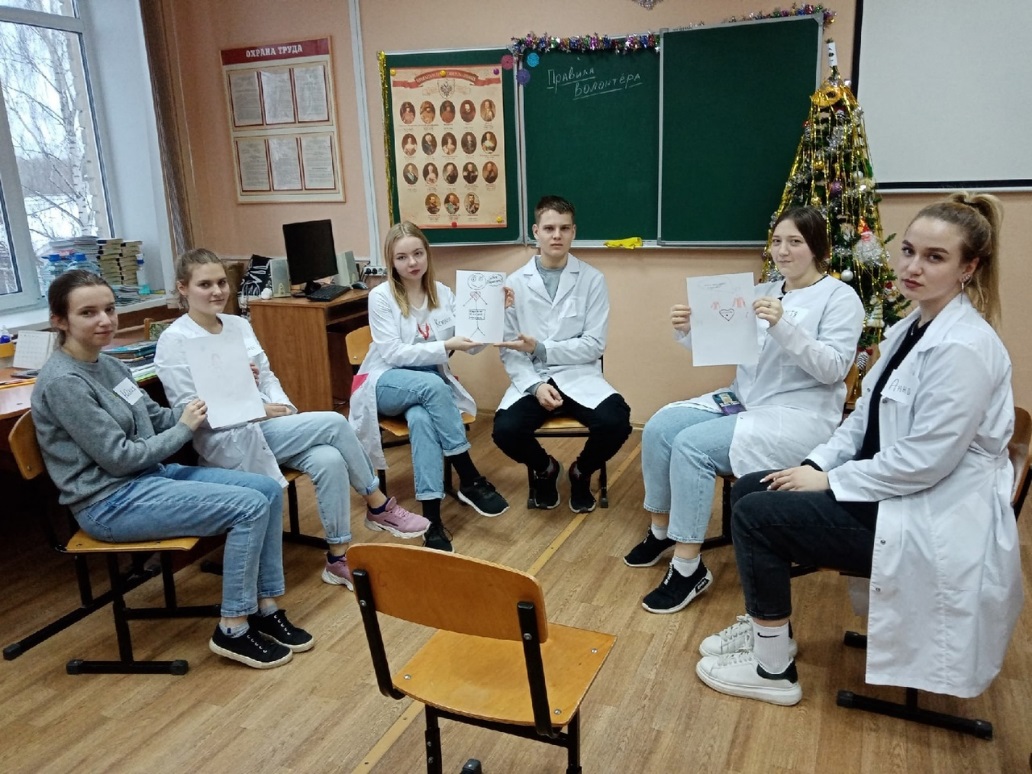 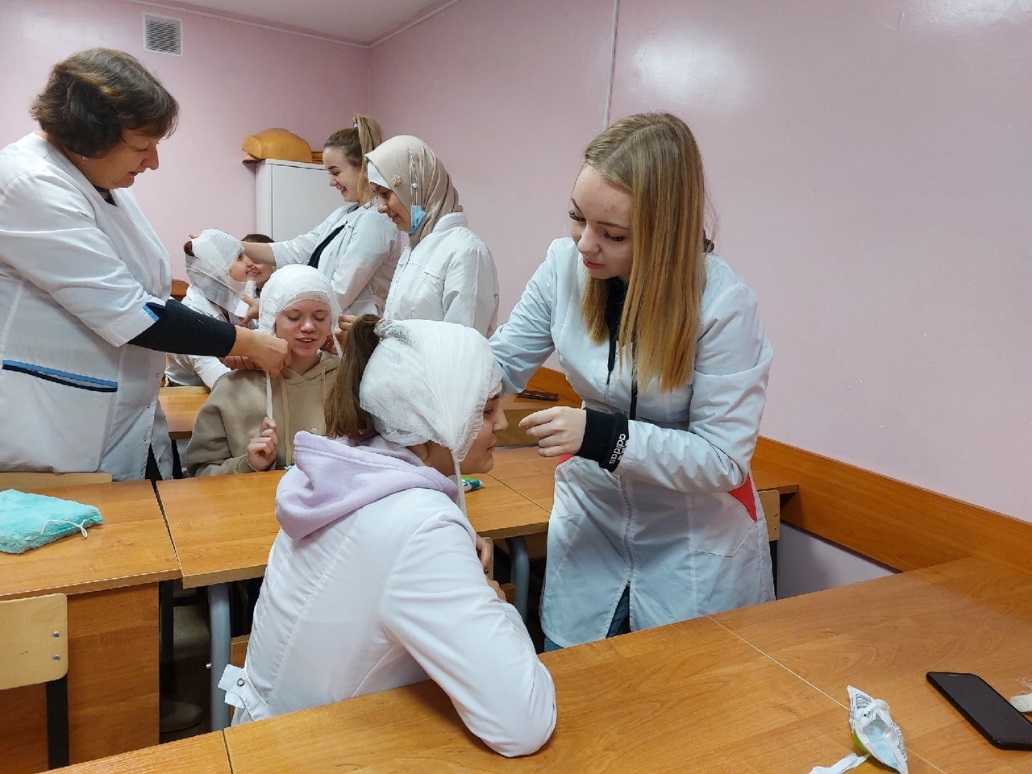 Школа волонтера
Спасибо за внимание!
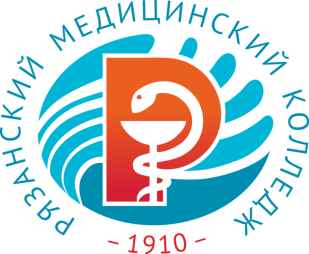